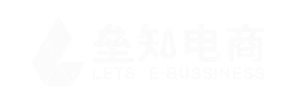 建研家商城2.0采招系统操作指导
采购篇
垒 墨 知 行  共 创 未 来
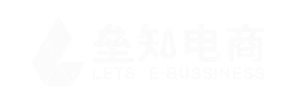 1、采购商招标基本页面介绍
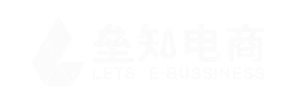 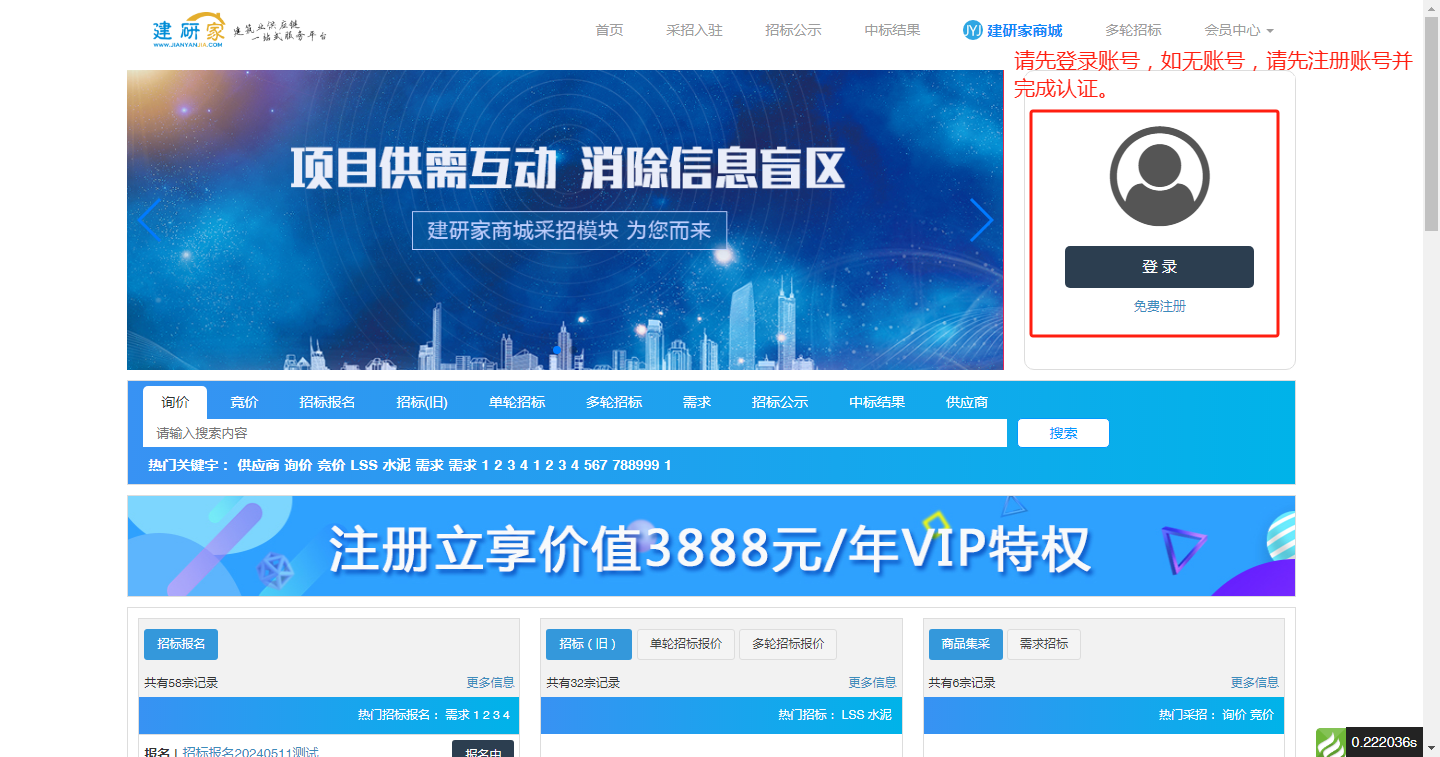 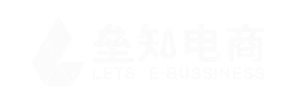 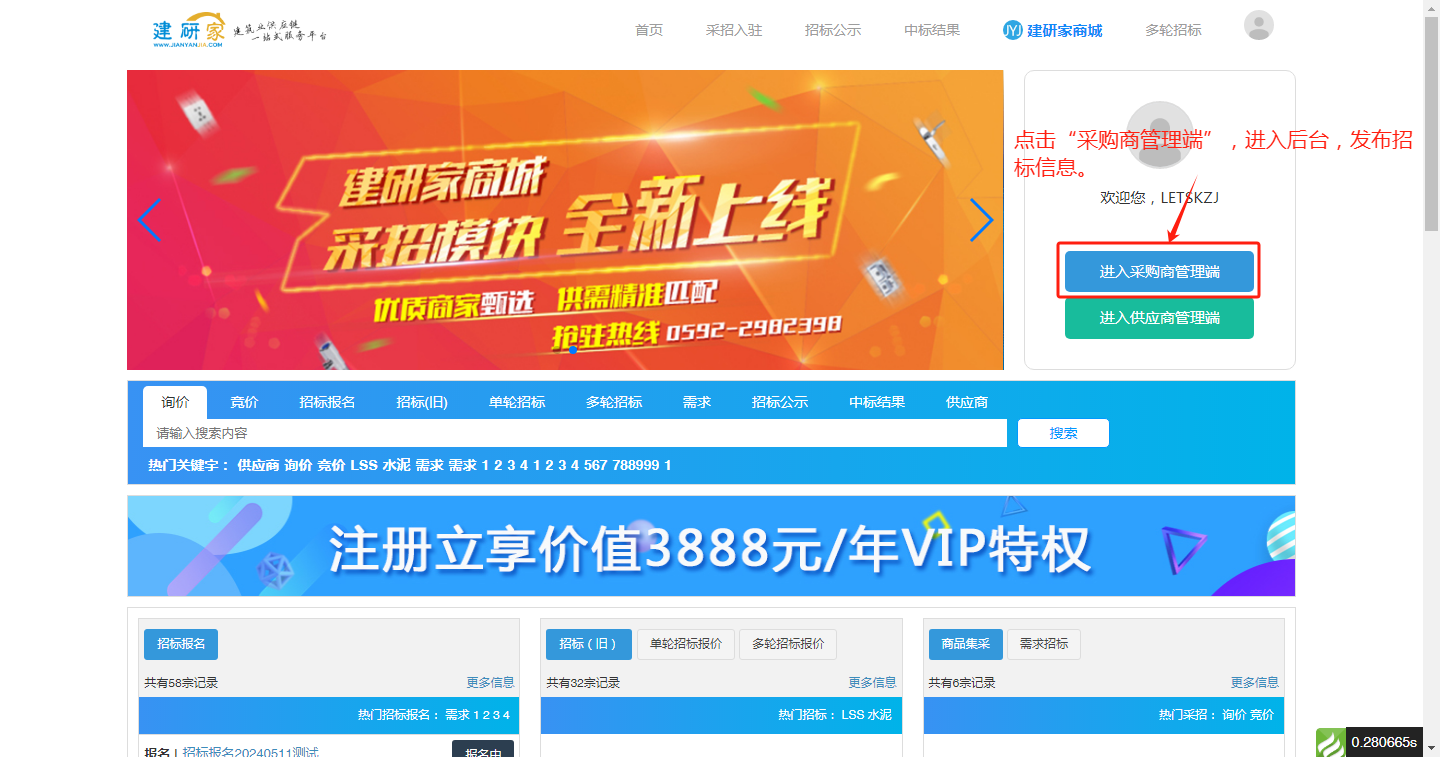 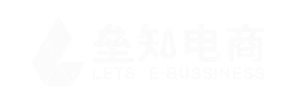 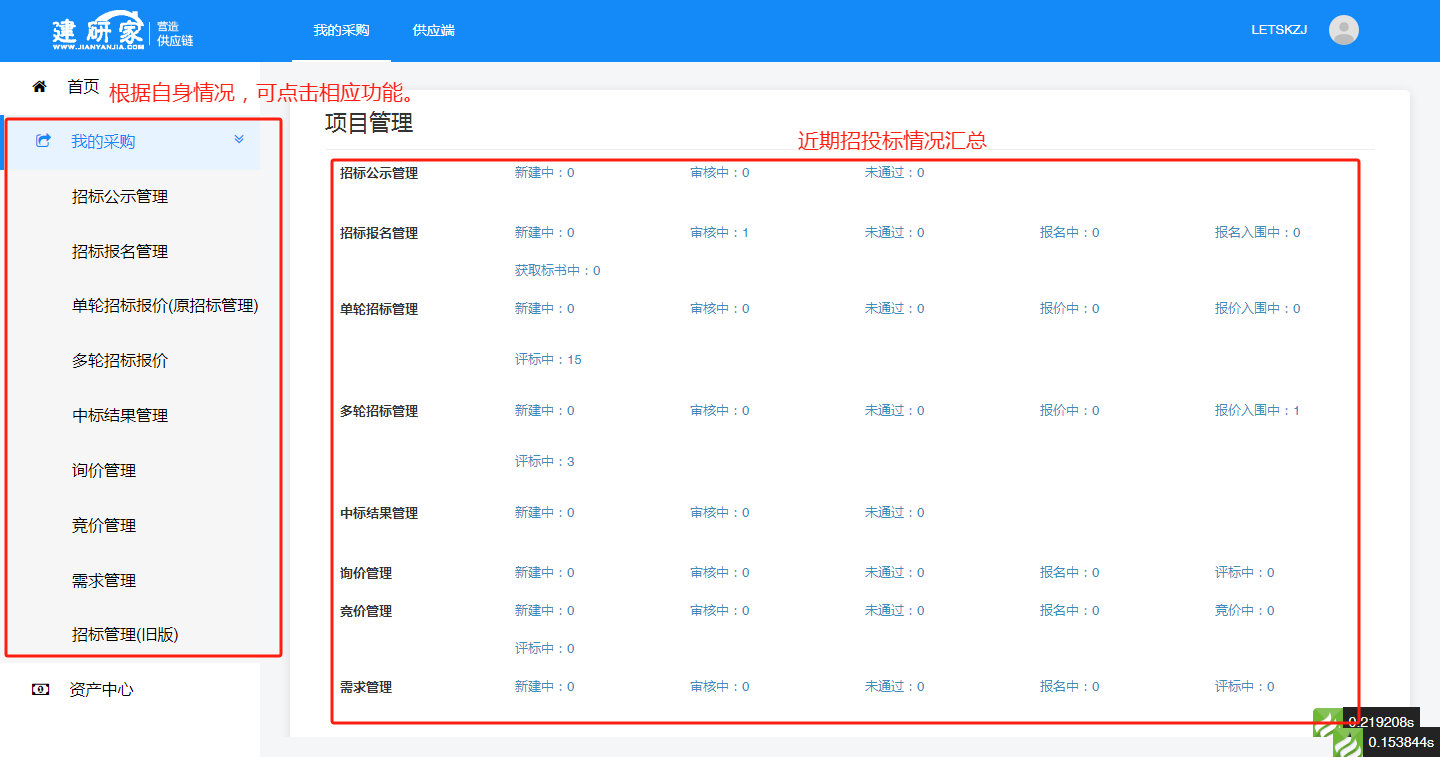 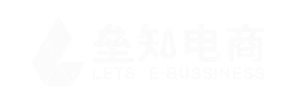 2、招标公示功能介绍
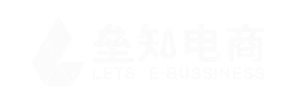 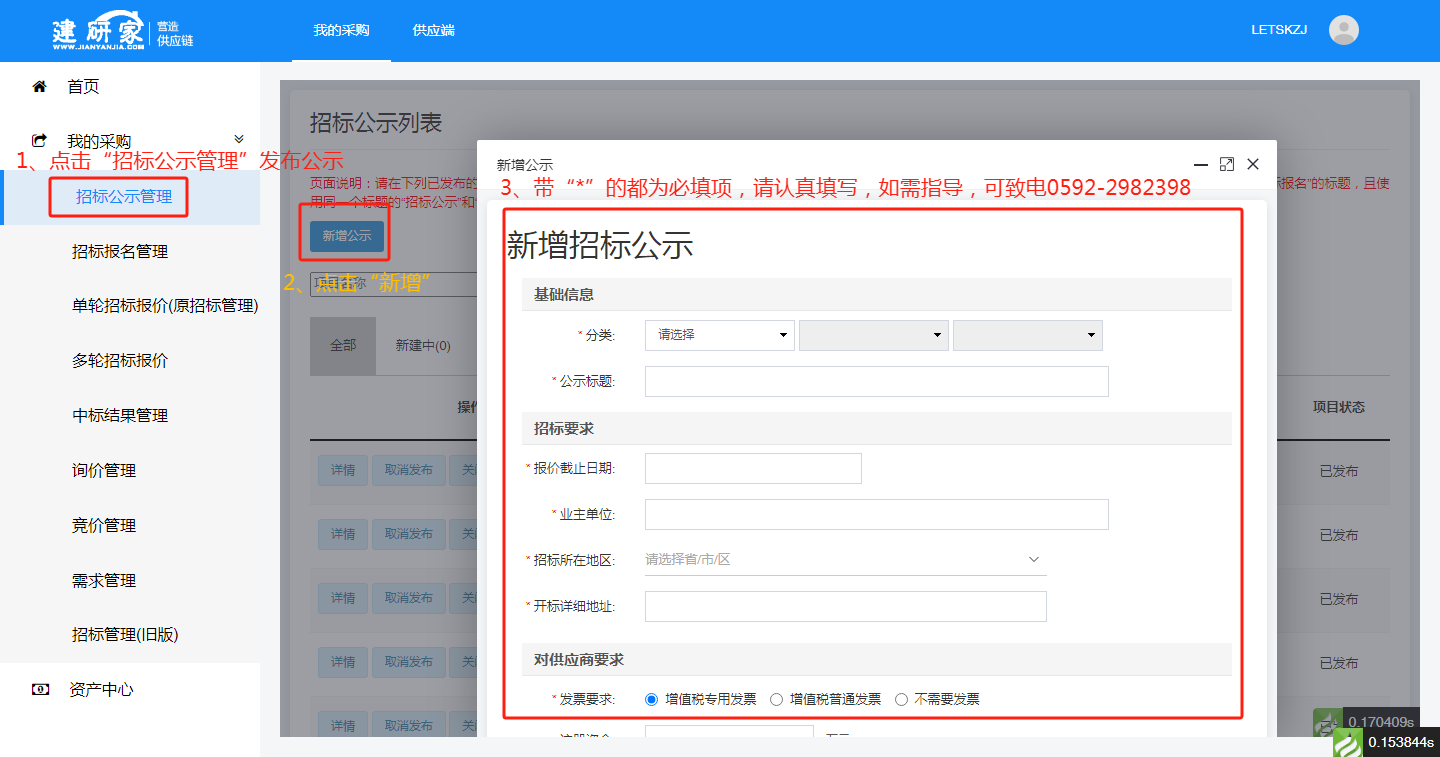 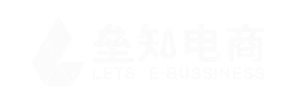 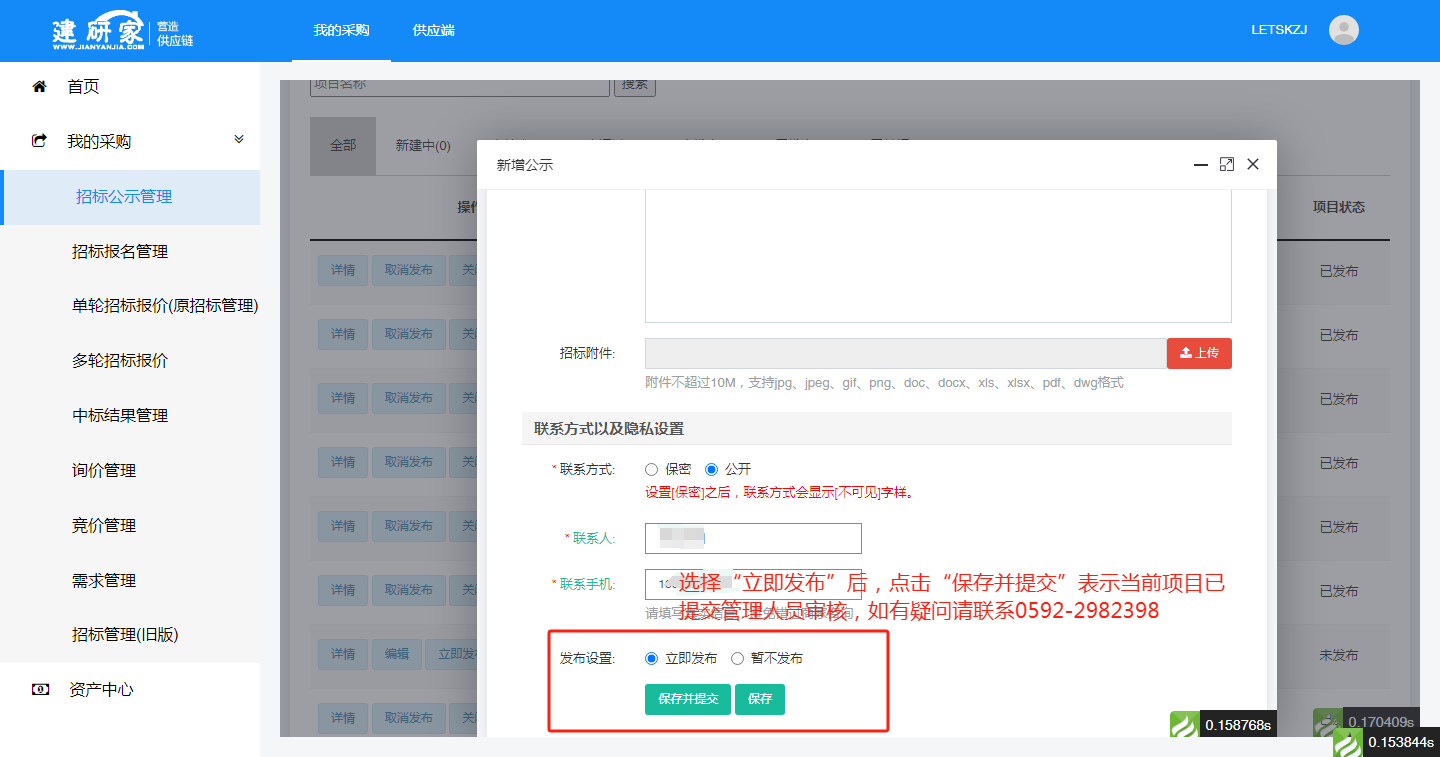 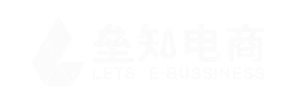 3、招标报名功能介绍
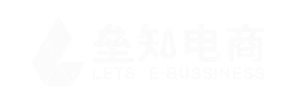 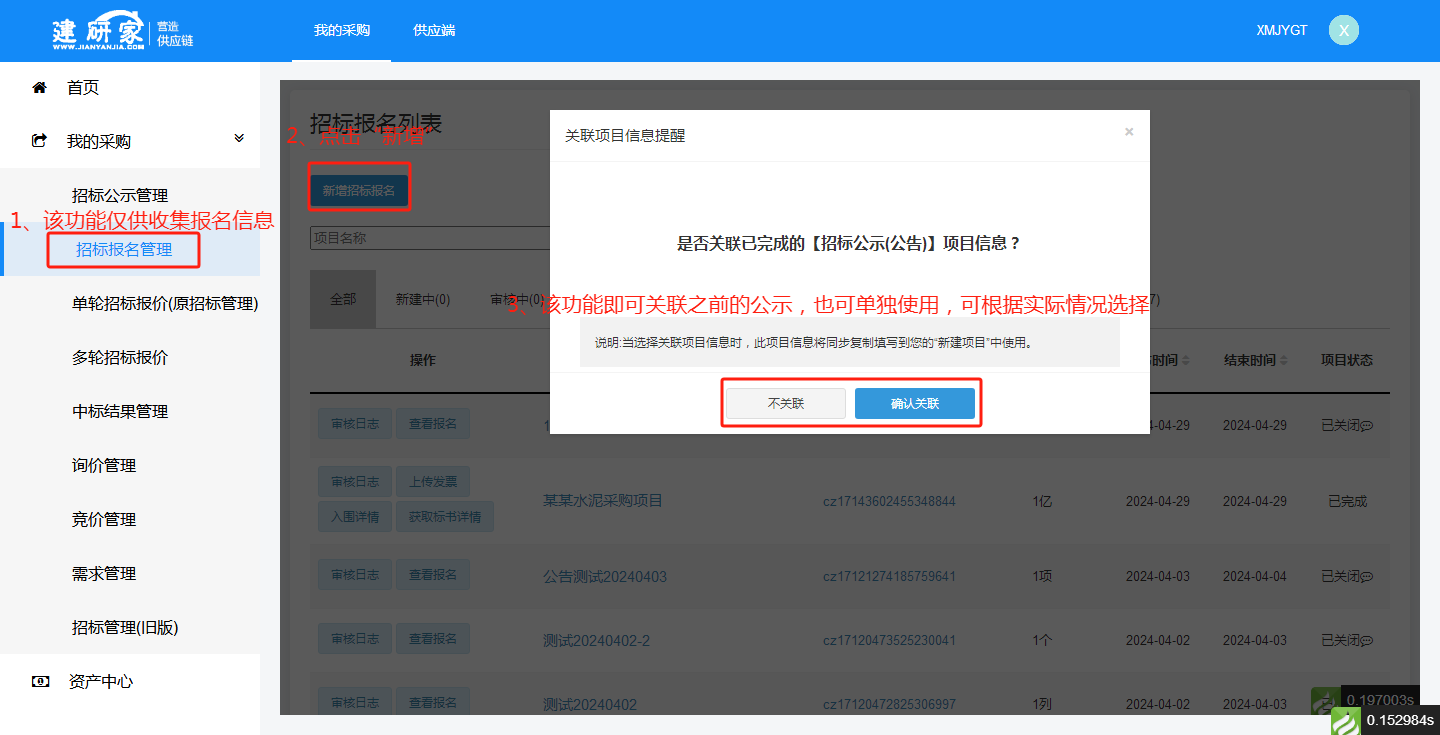 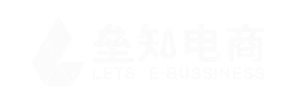 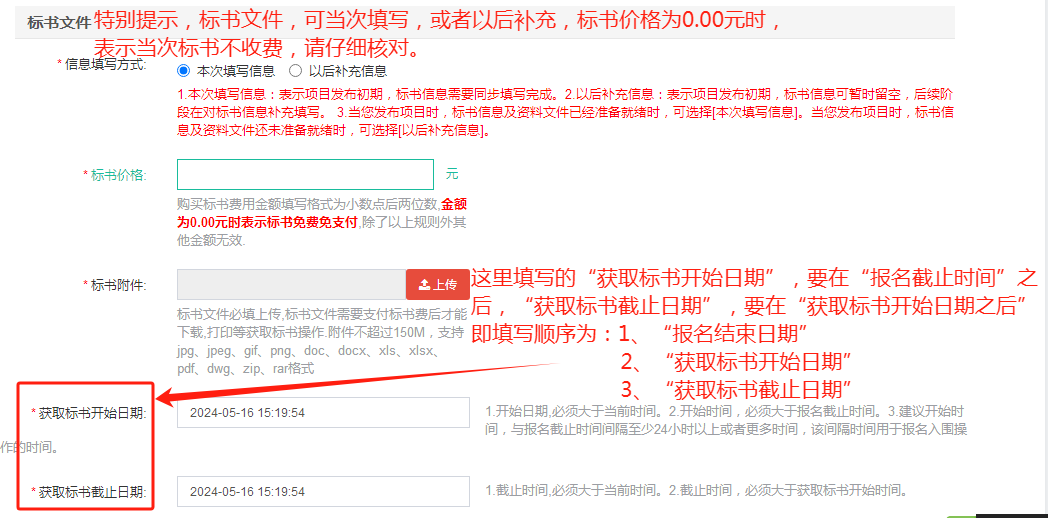 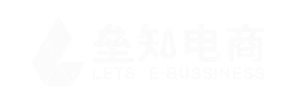 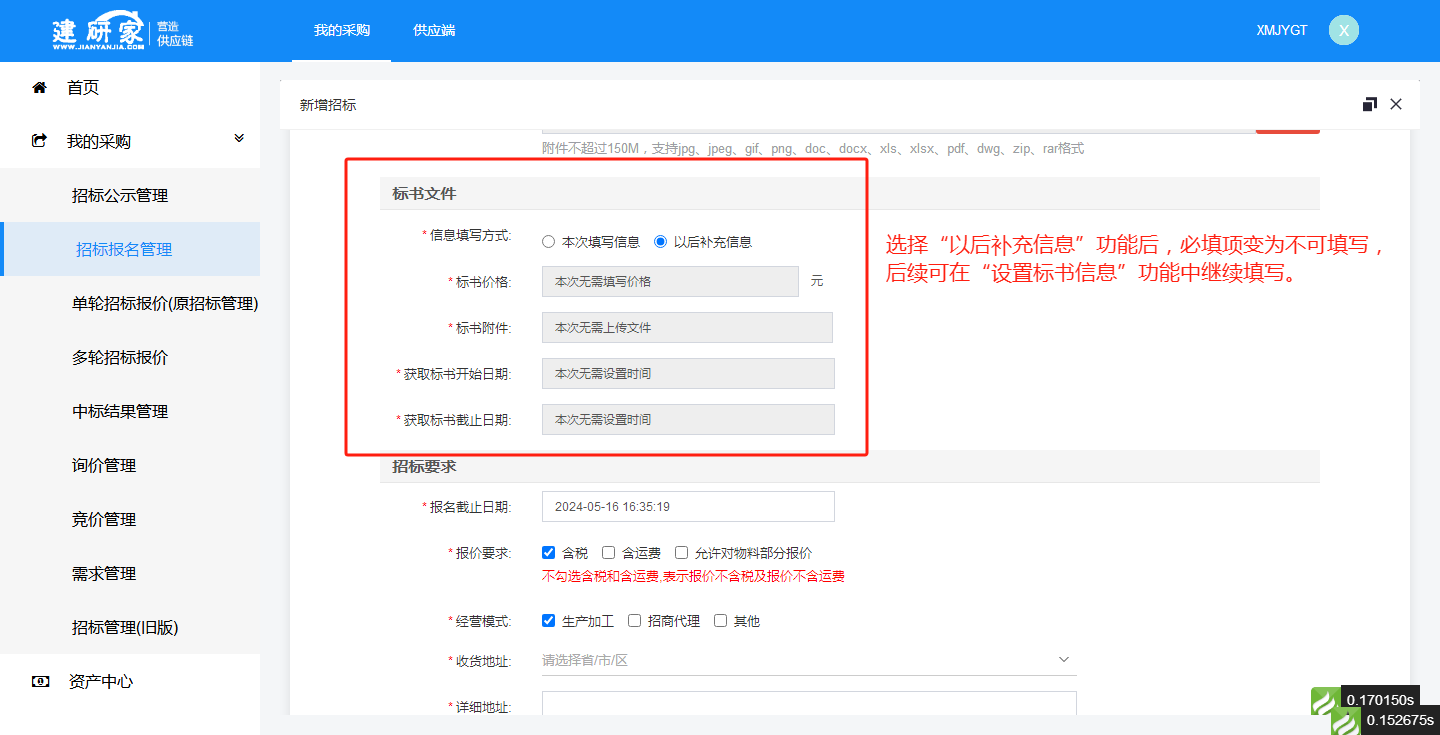 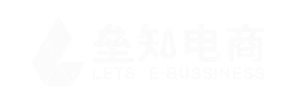 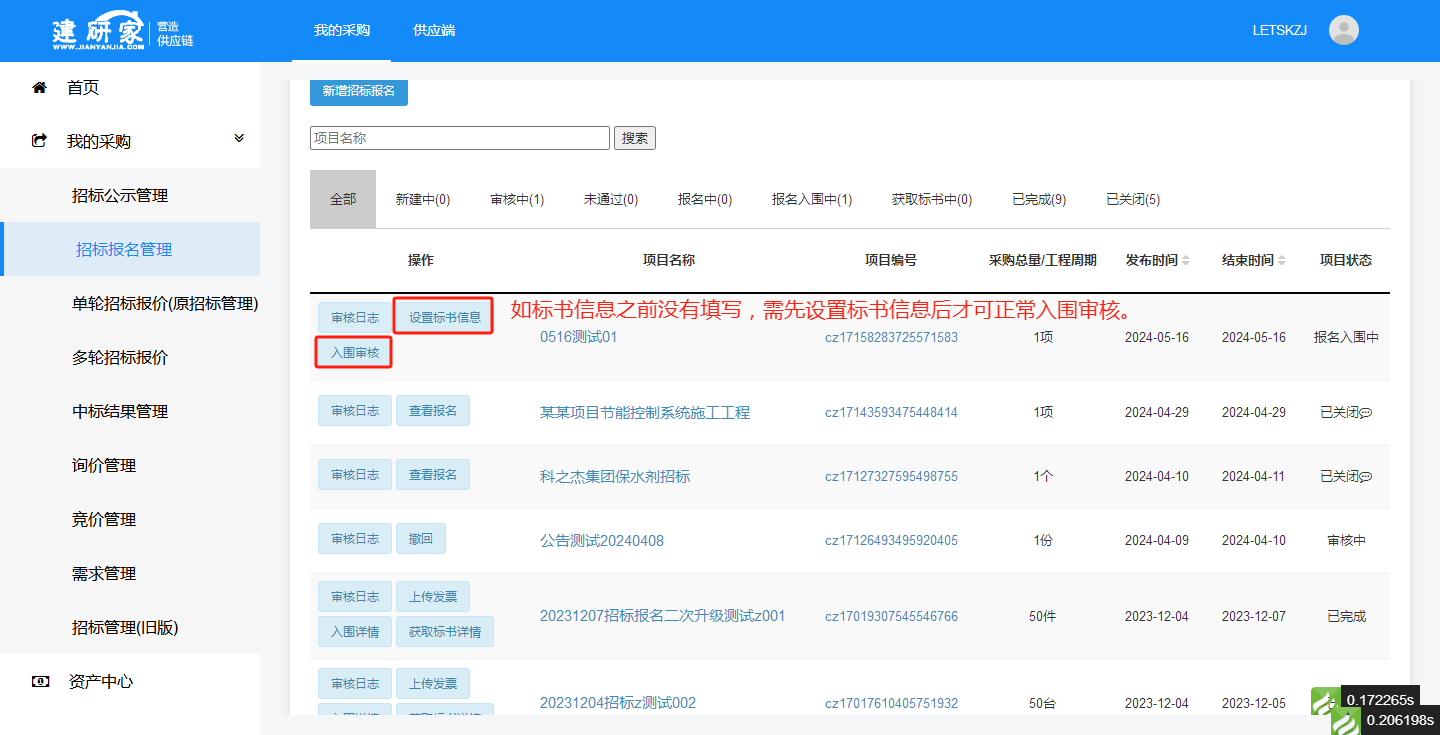 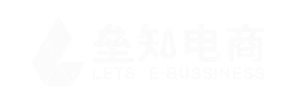 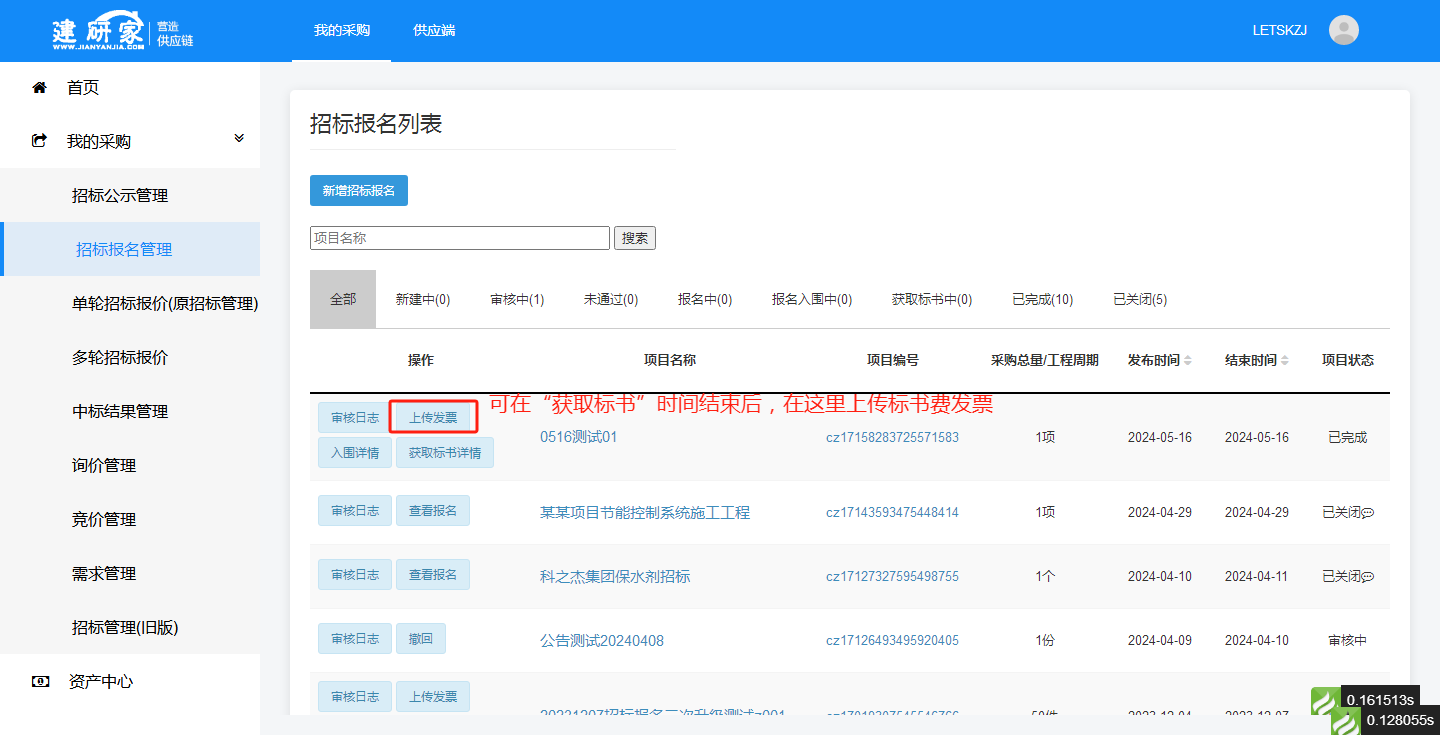 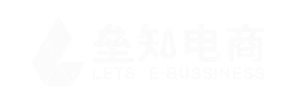 4、单轮招标介绍
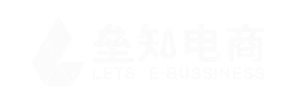 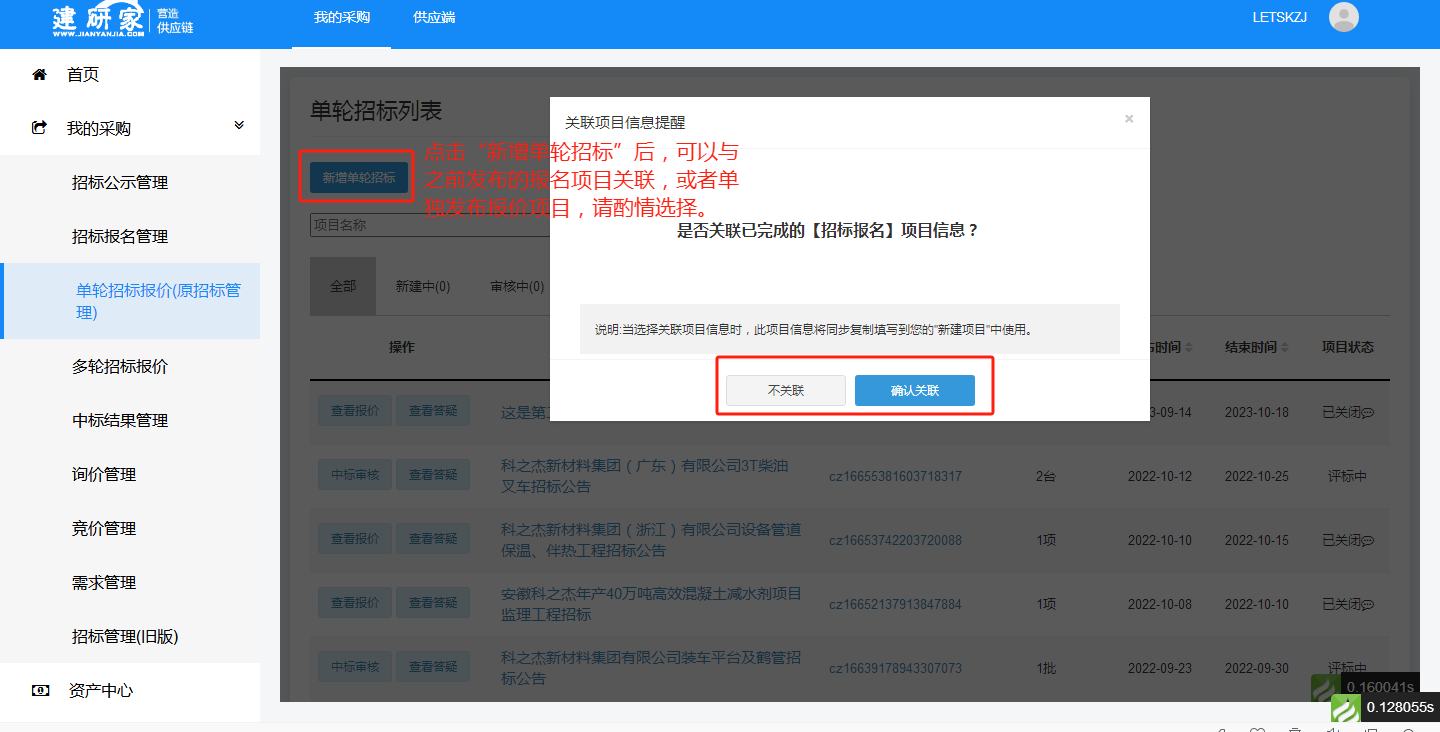 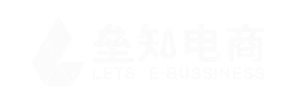 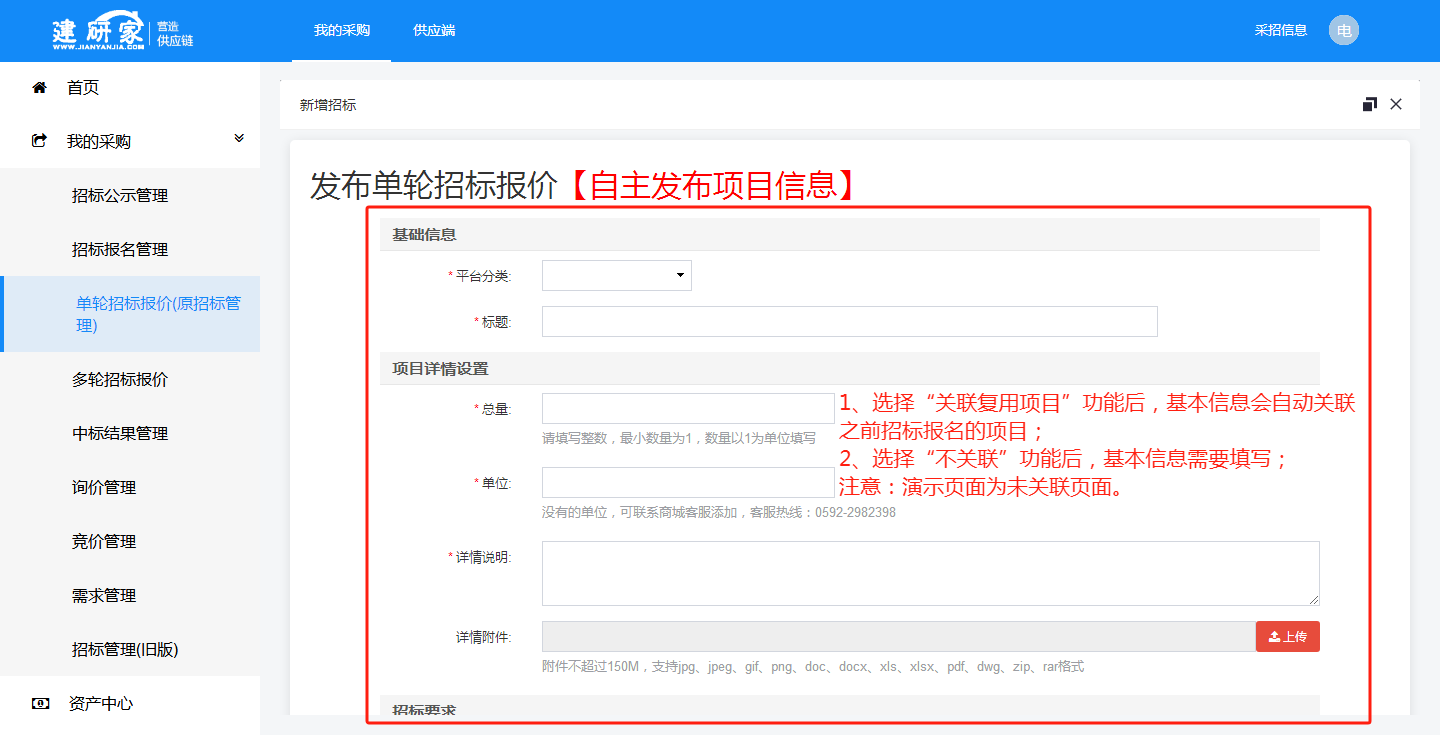 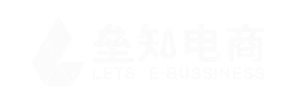 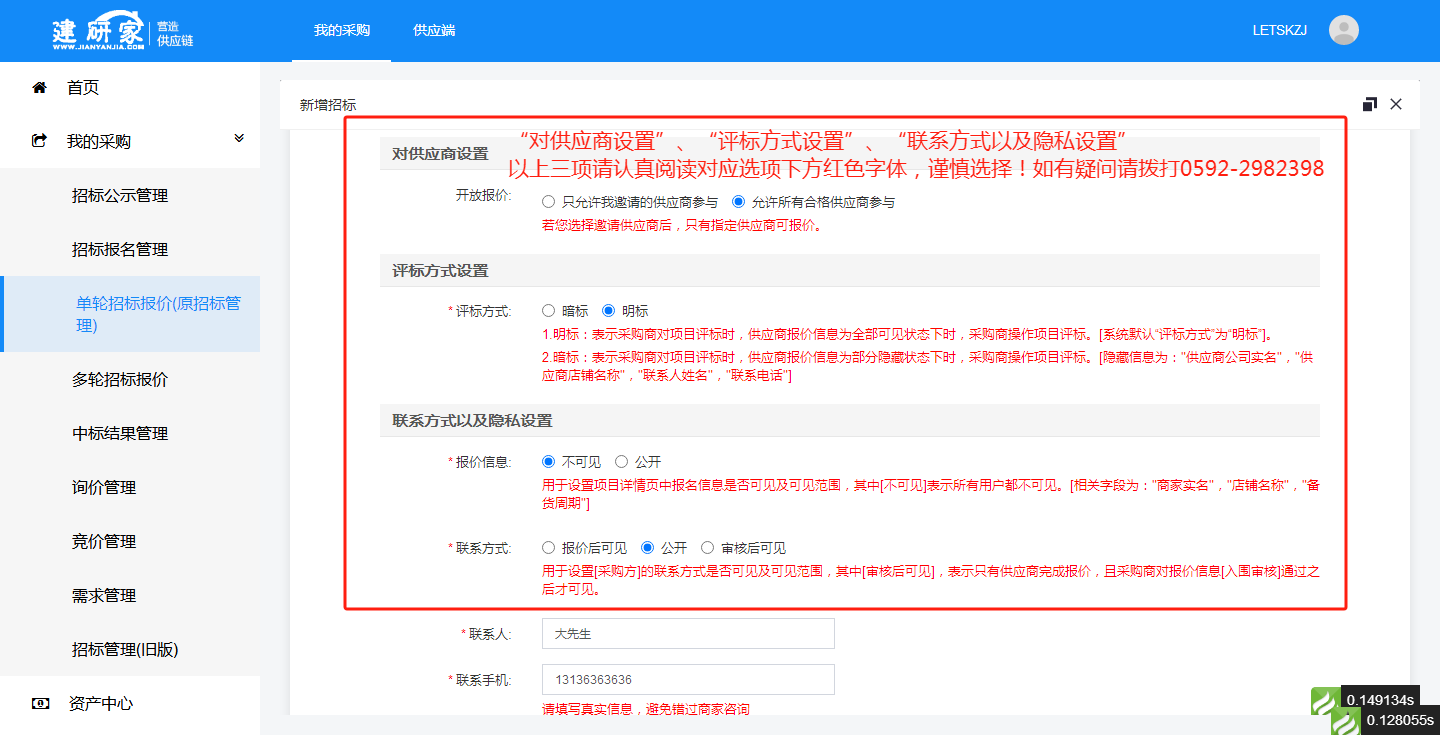 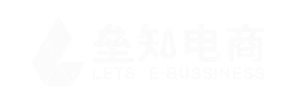 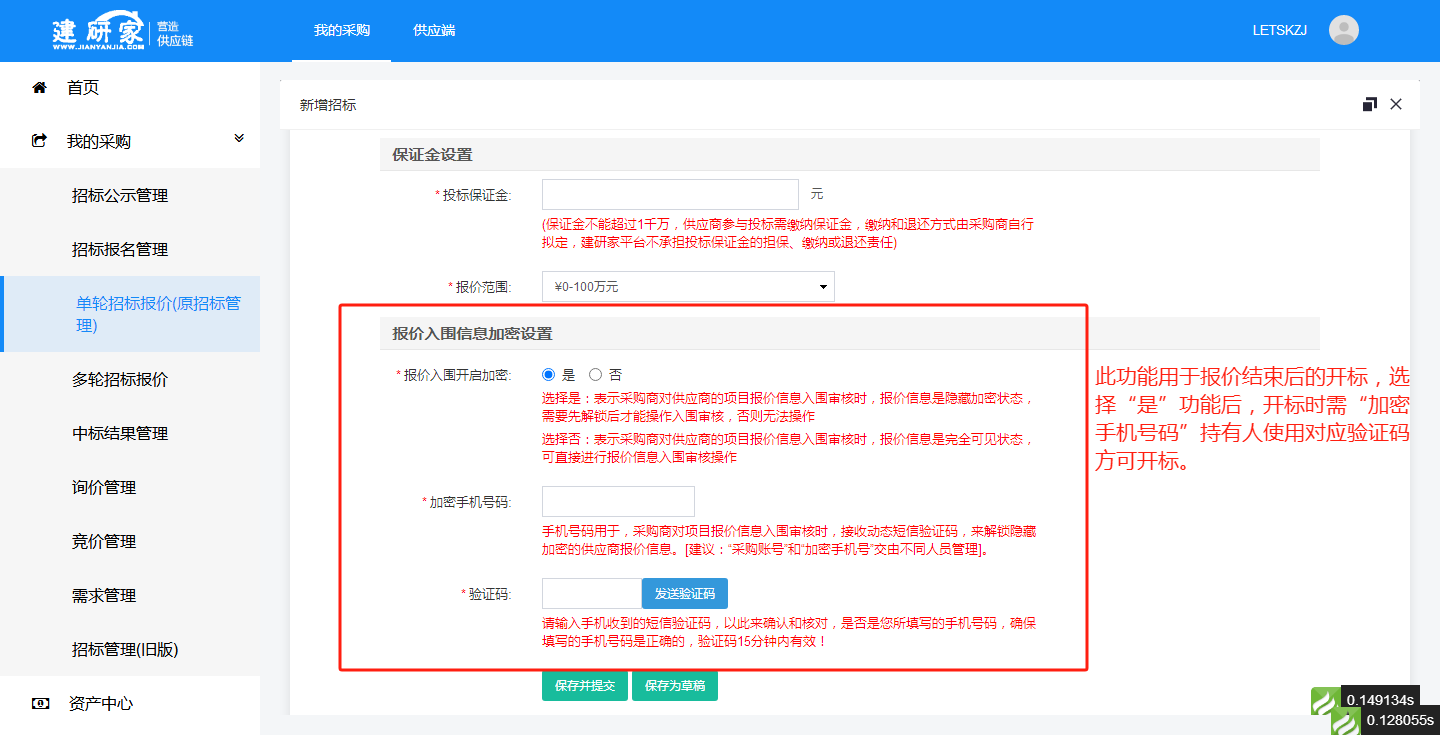 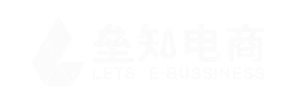 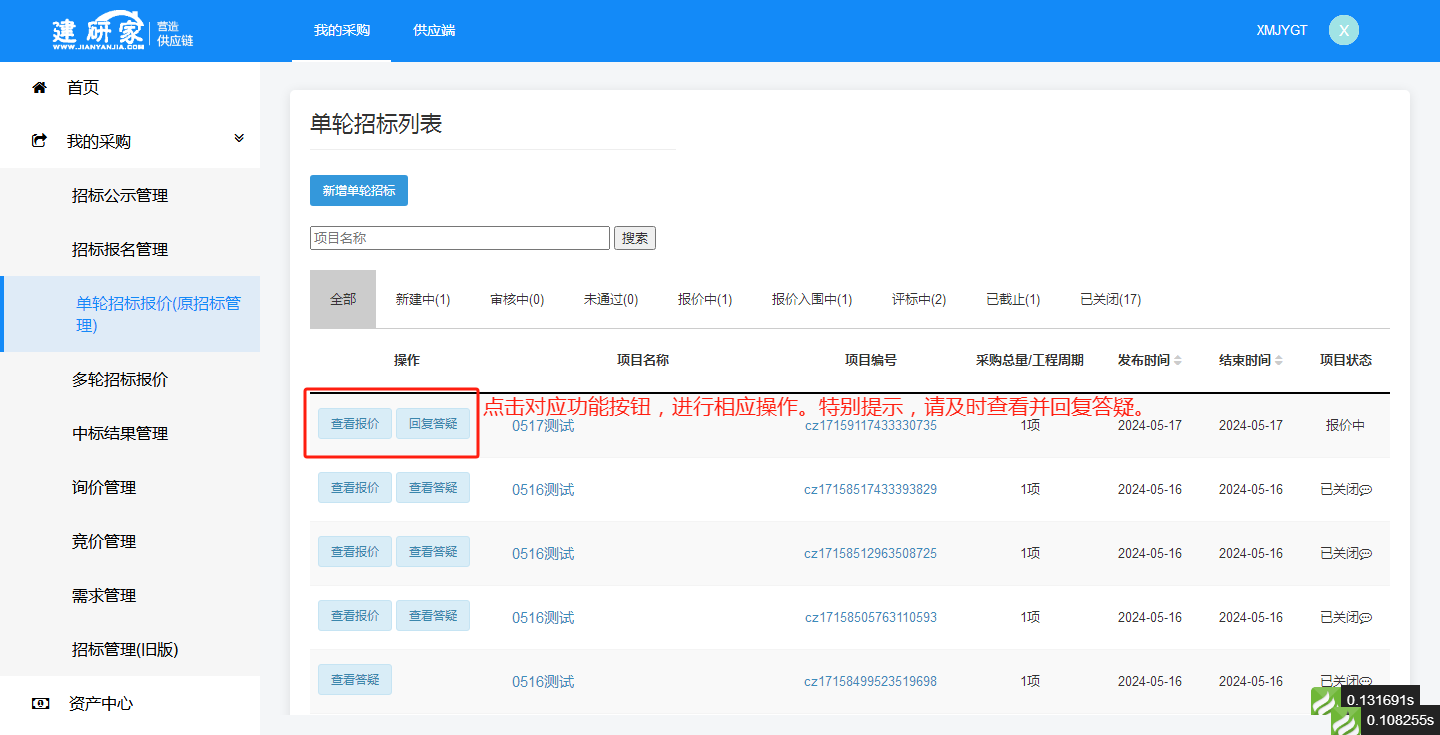 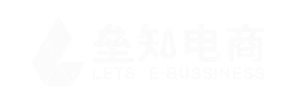 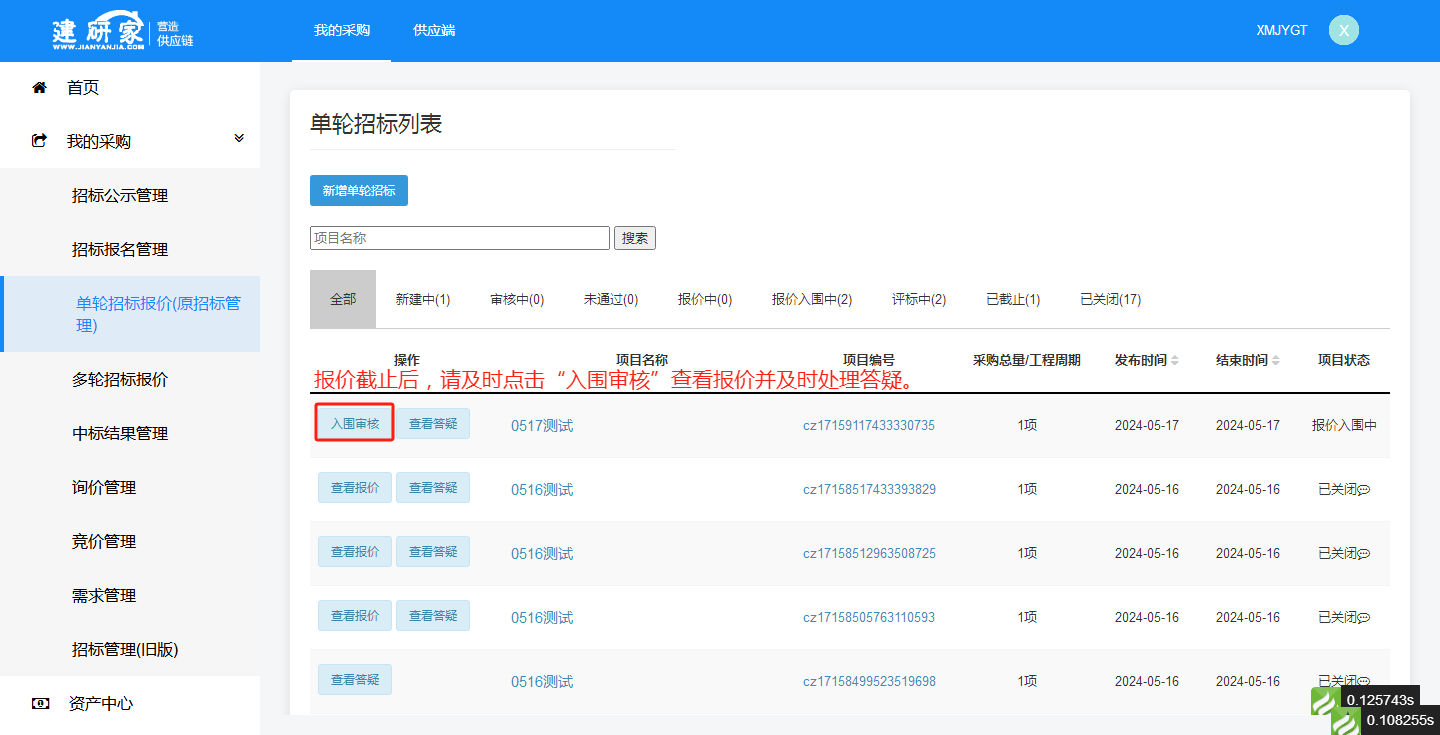 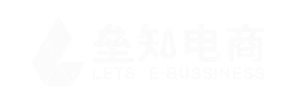 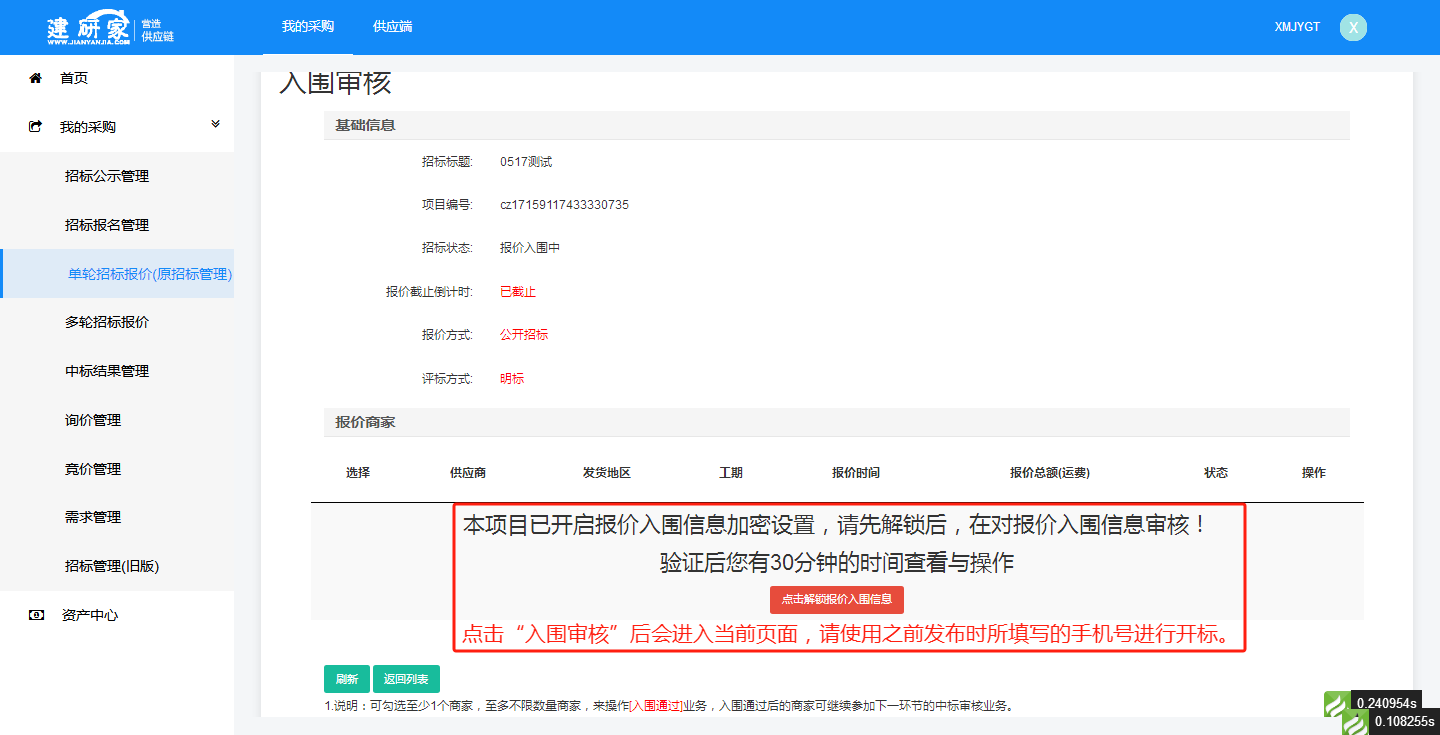 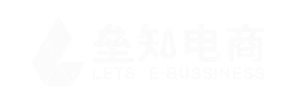 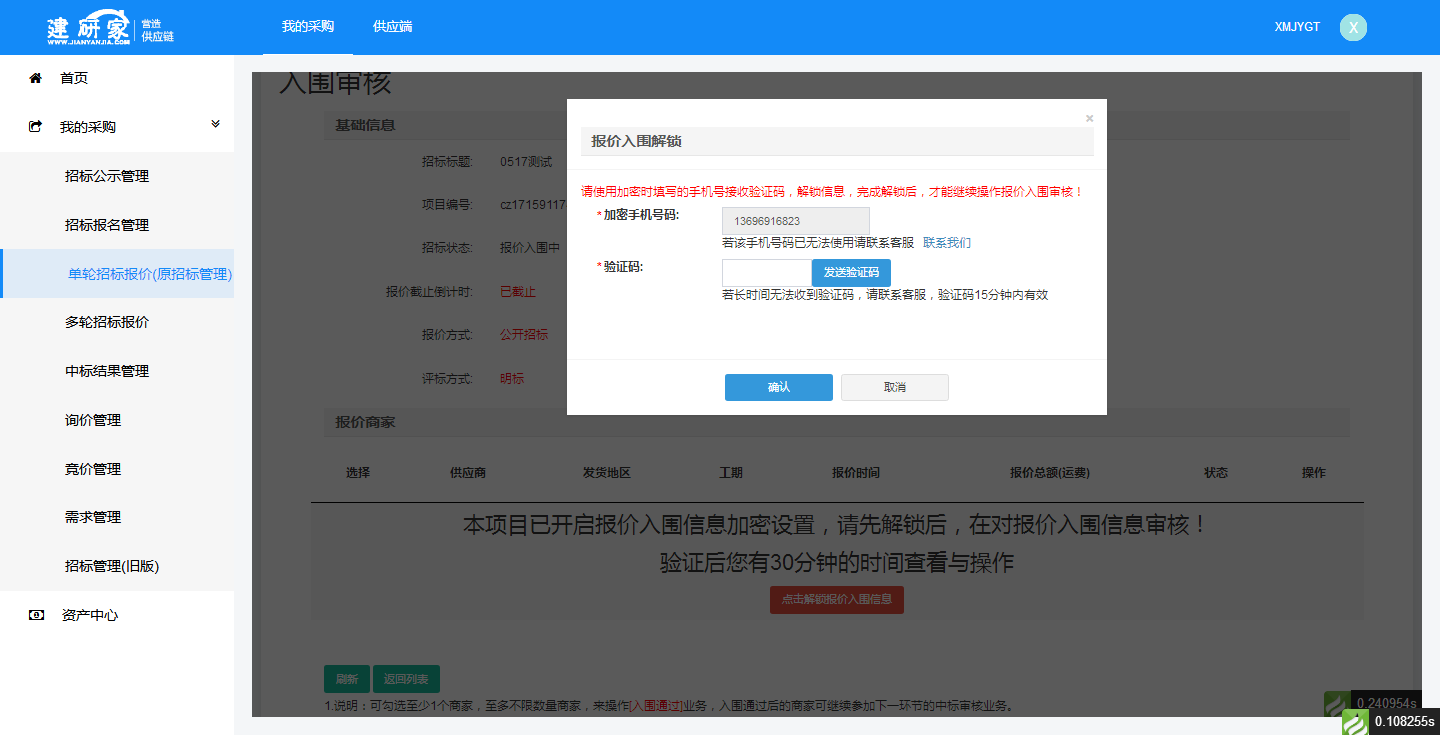 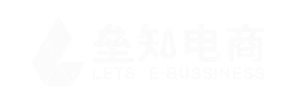 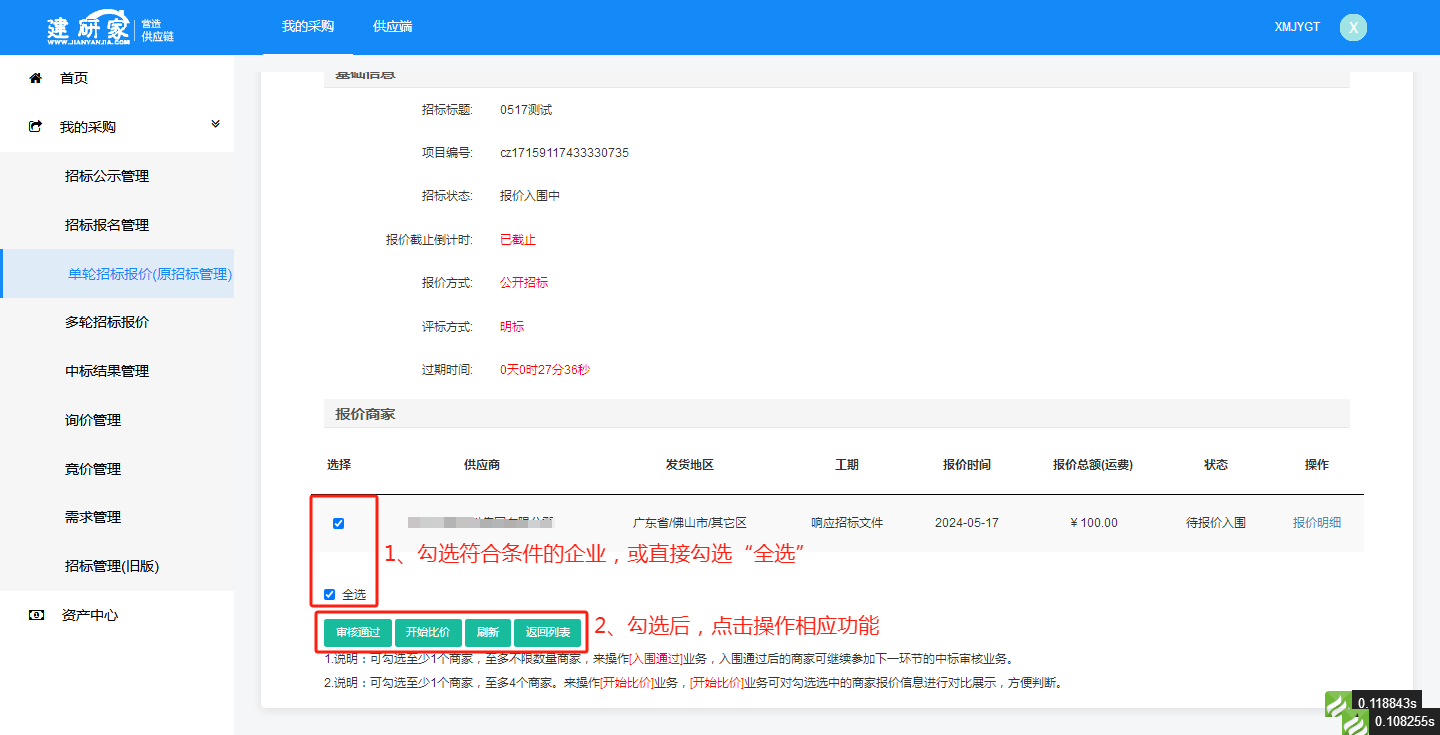 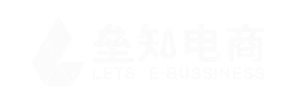 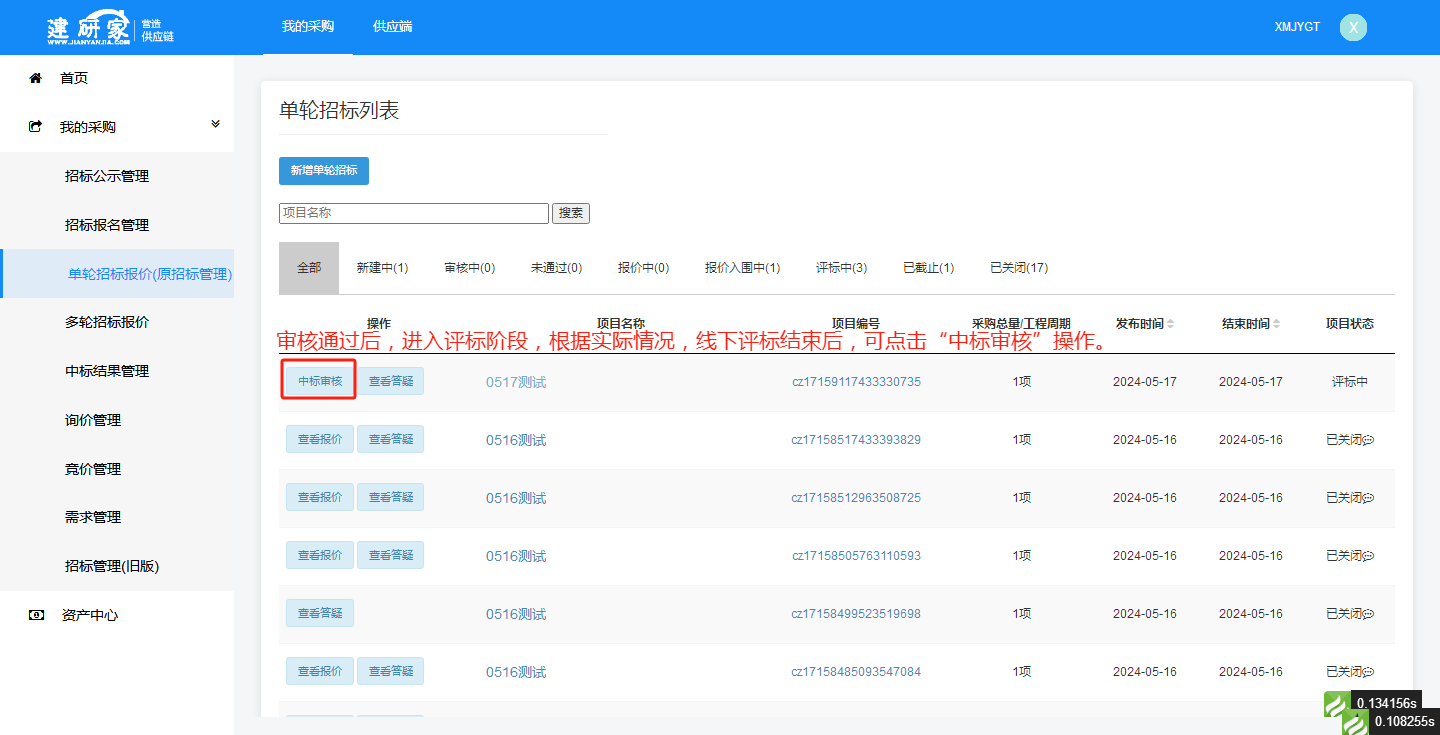 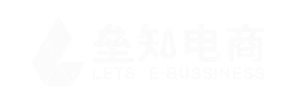 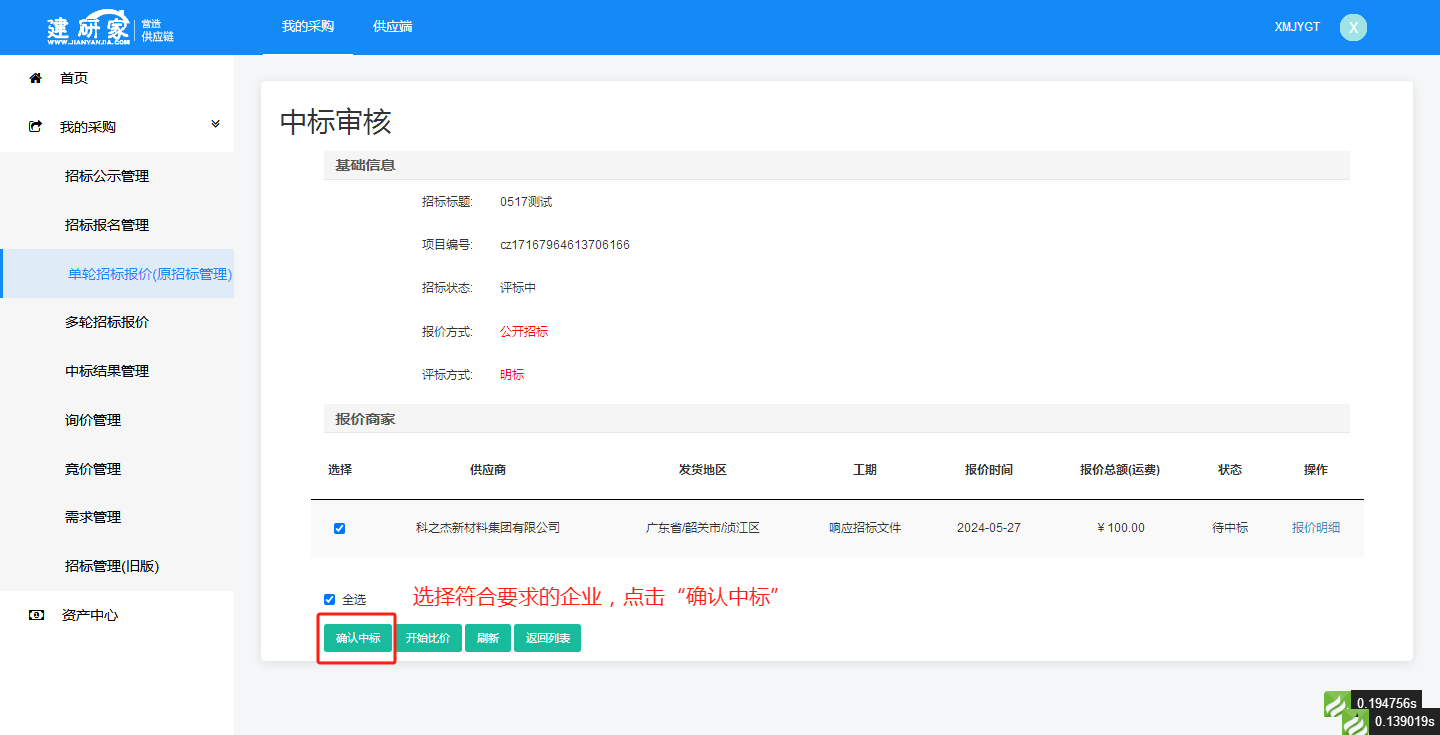 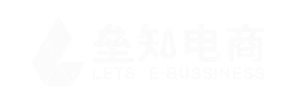 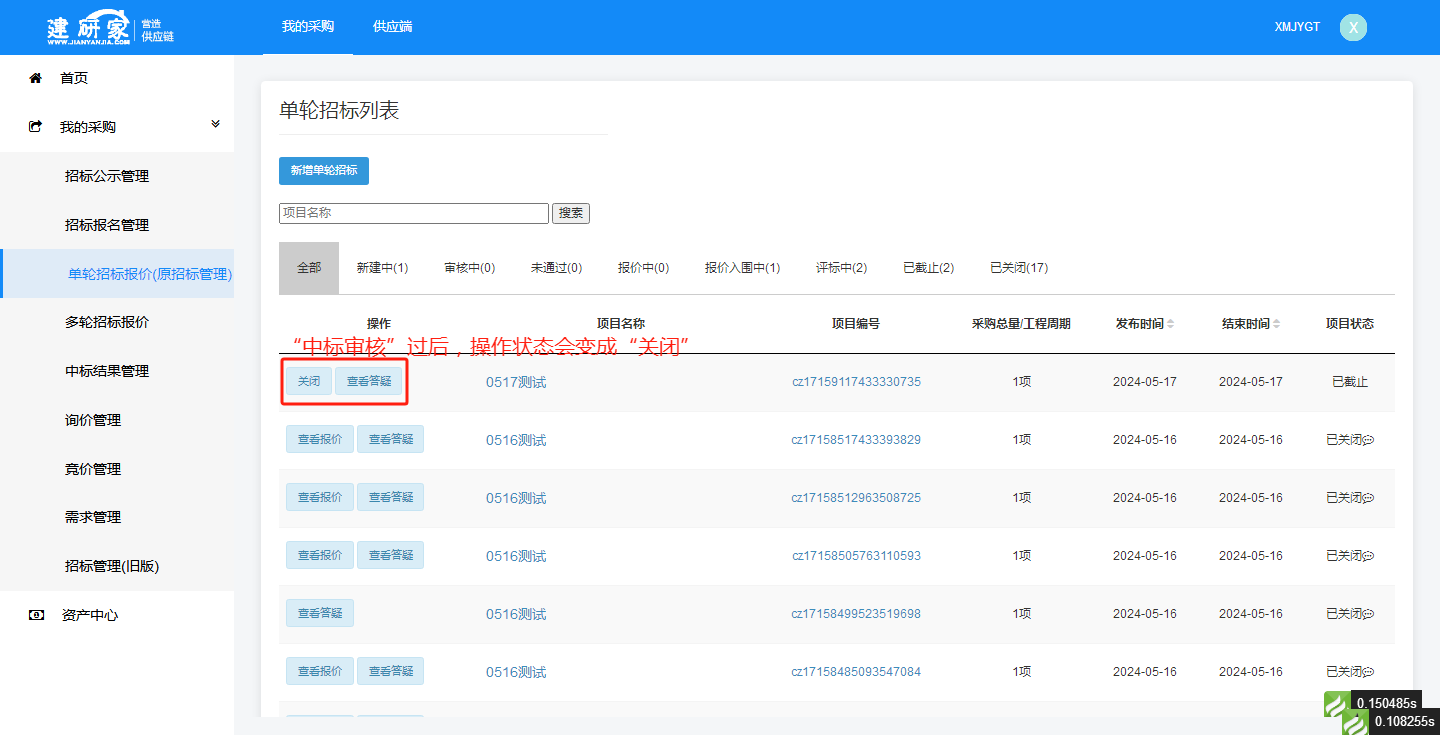 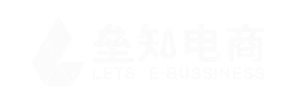 4.1、单轮招标（暗标）功能介绍
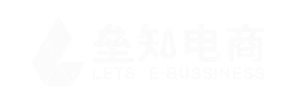 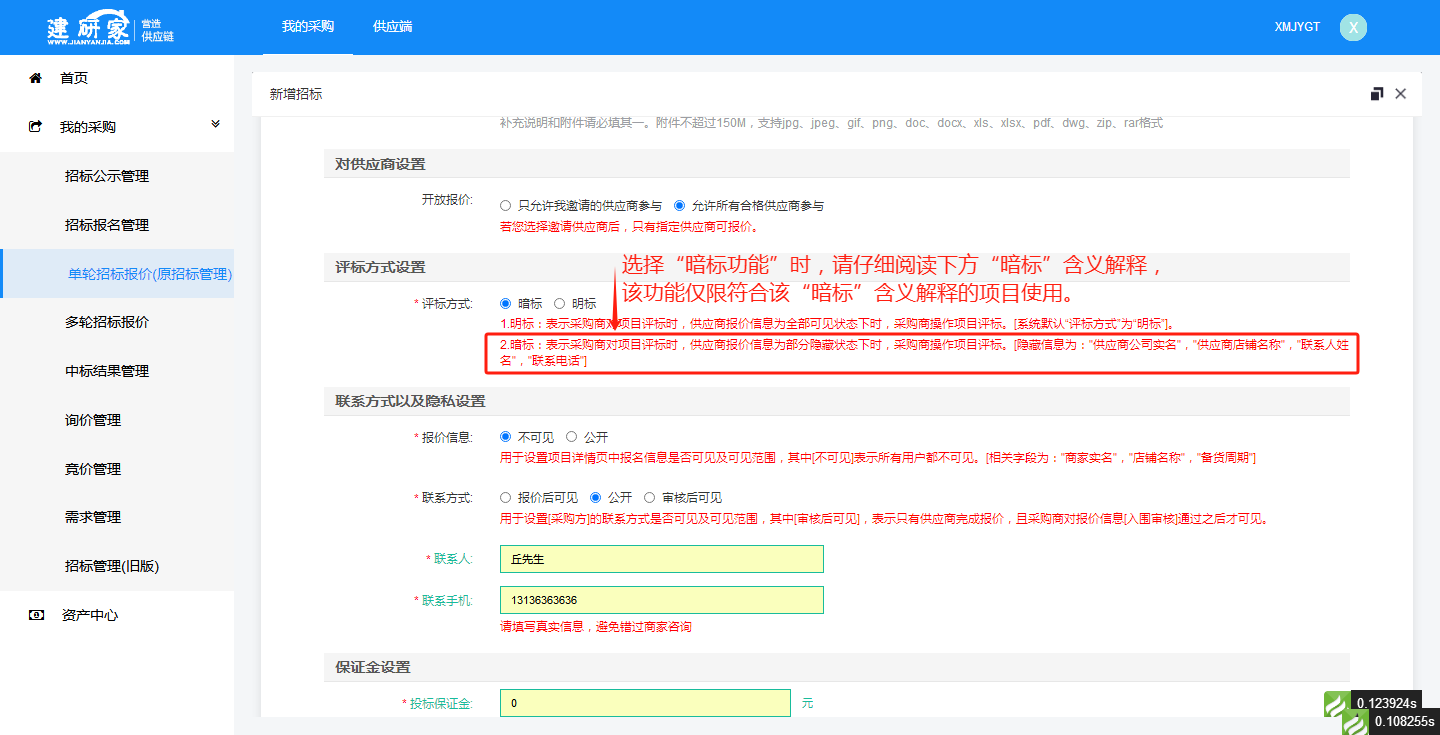 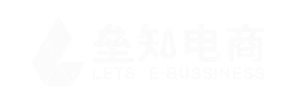 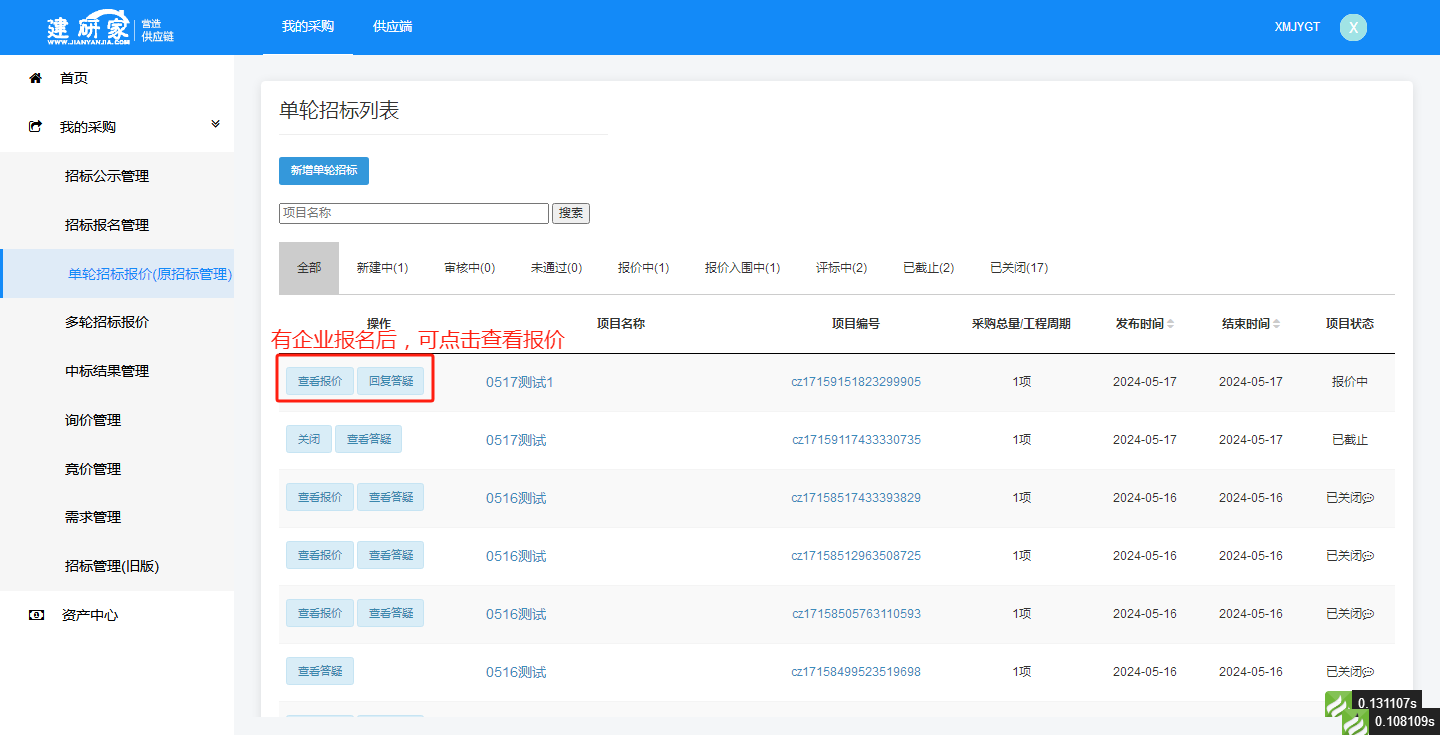 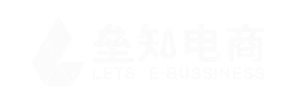 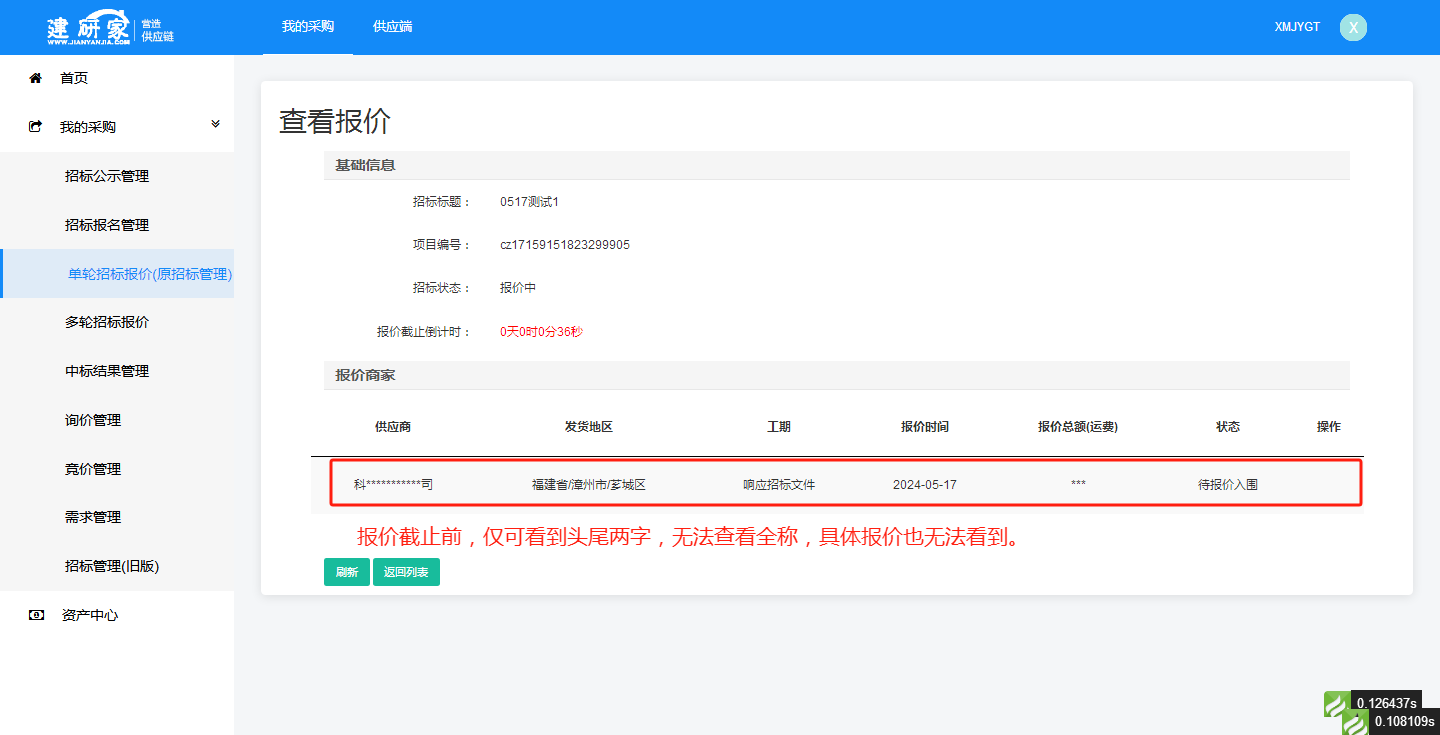 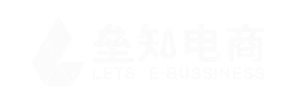 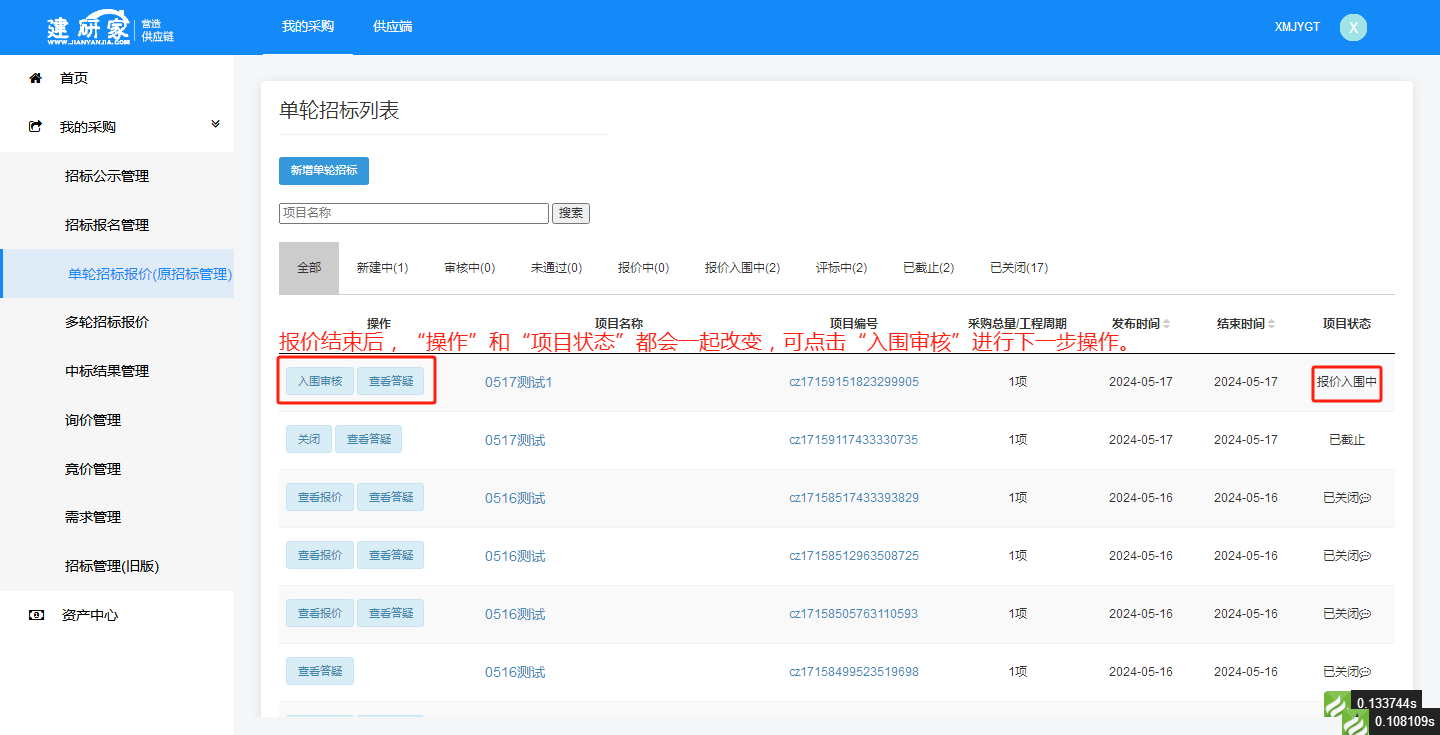 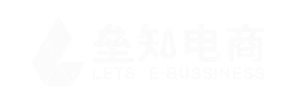 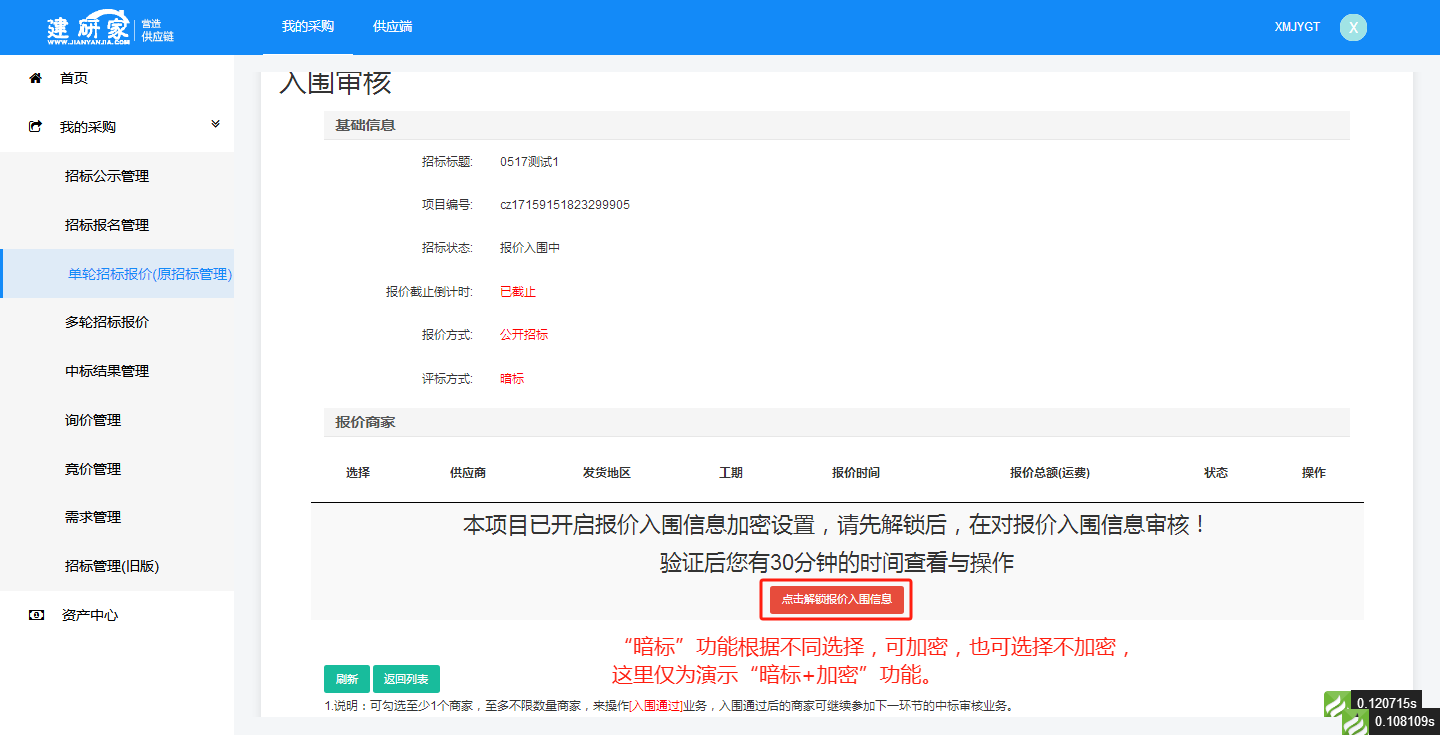 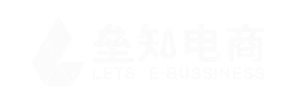 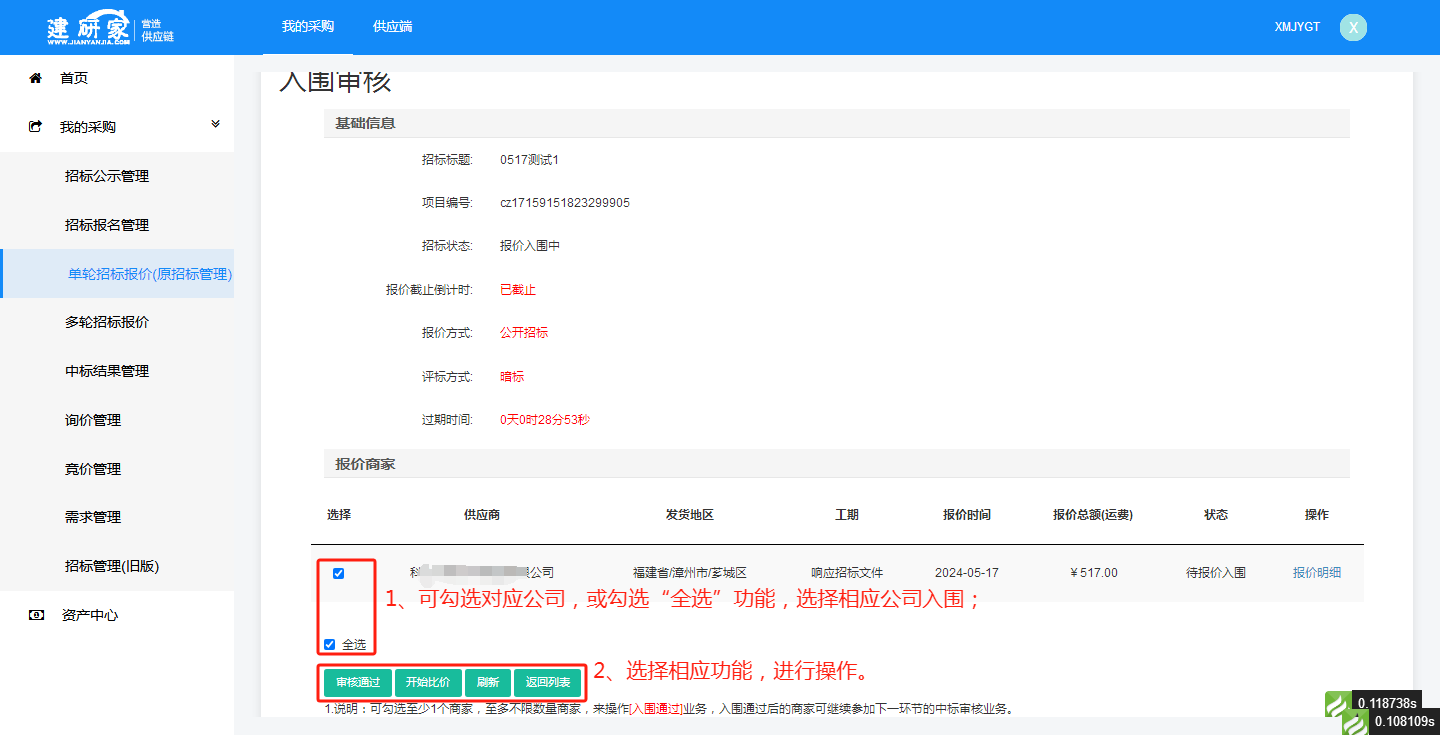 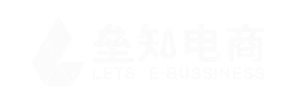 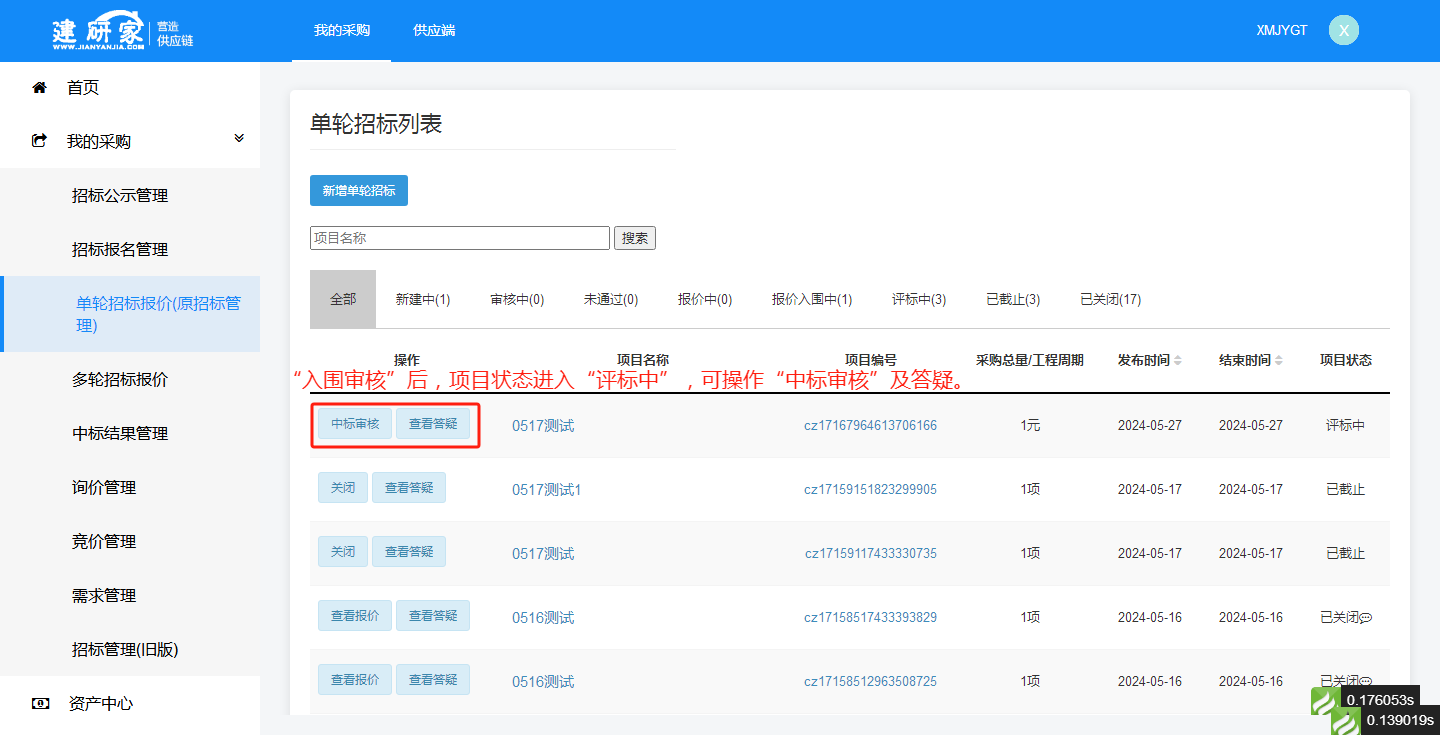 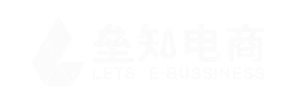 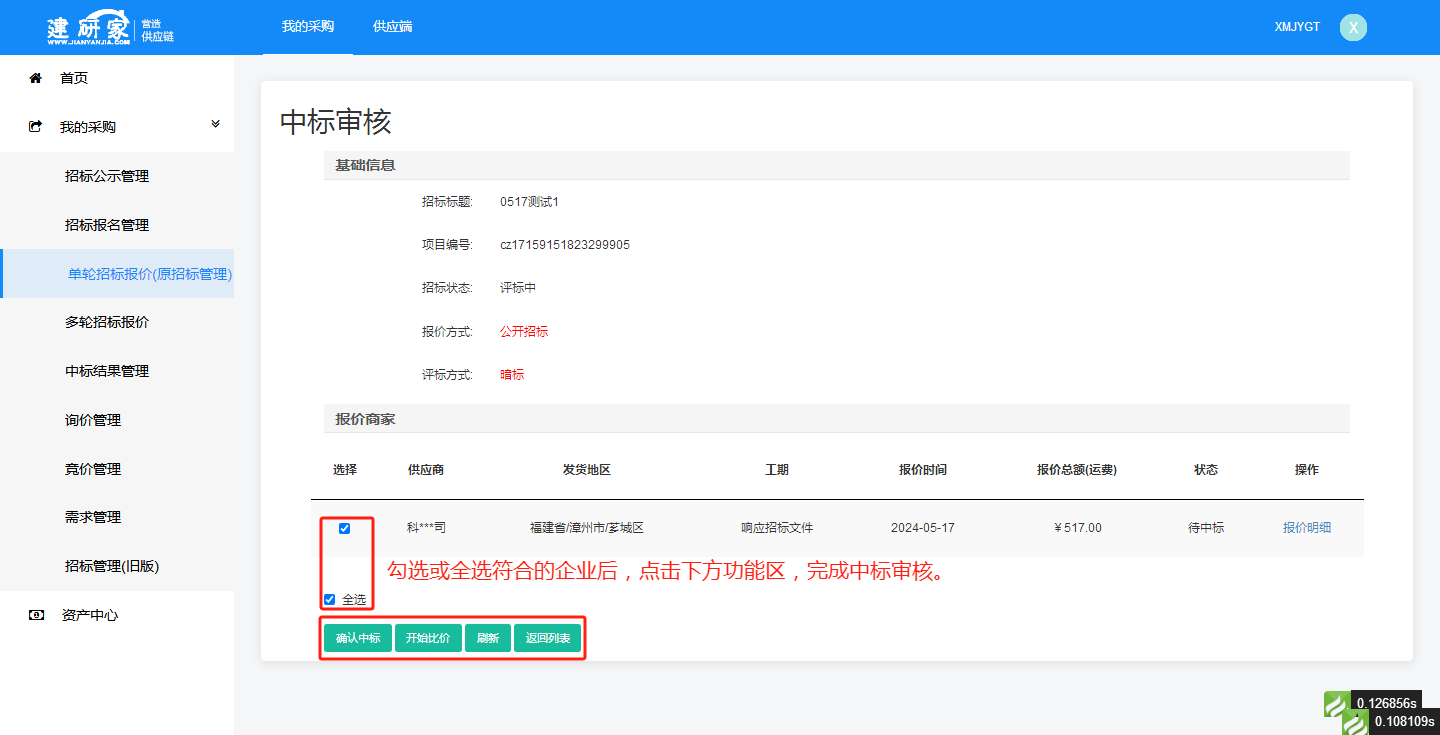 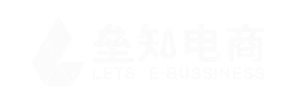 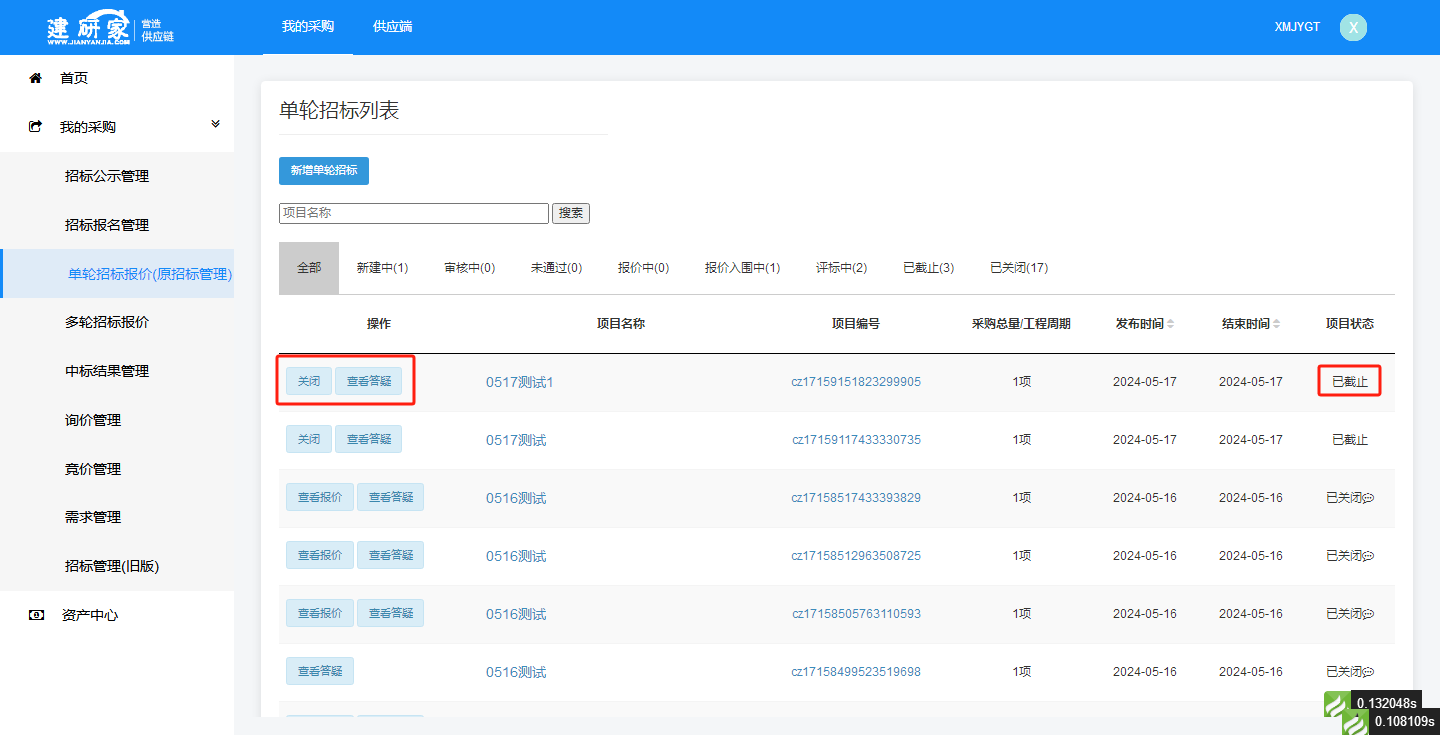 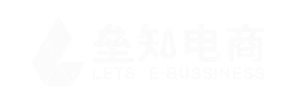 5、多轮招标介绍
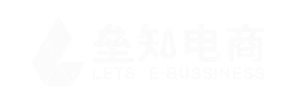 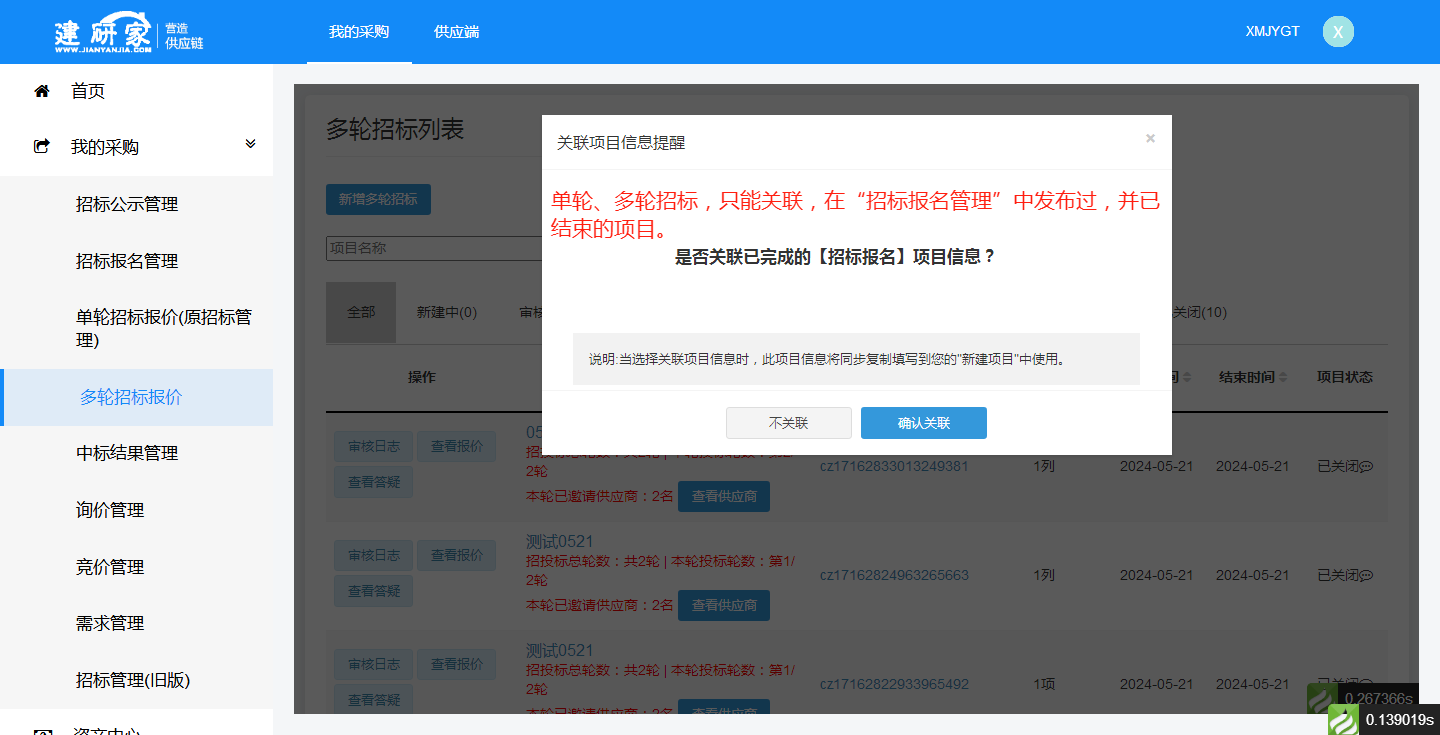 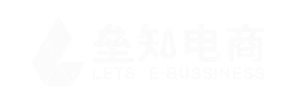 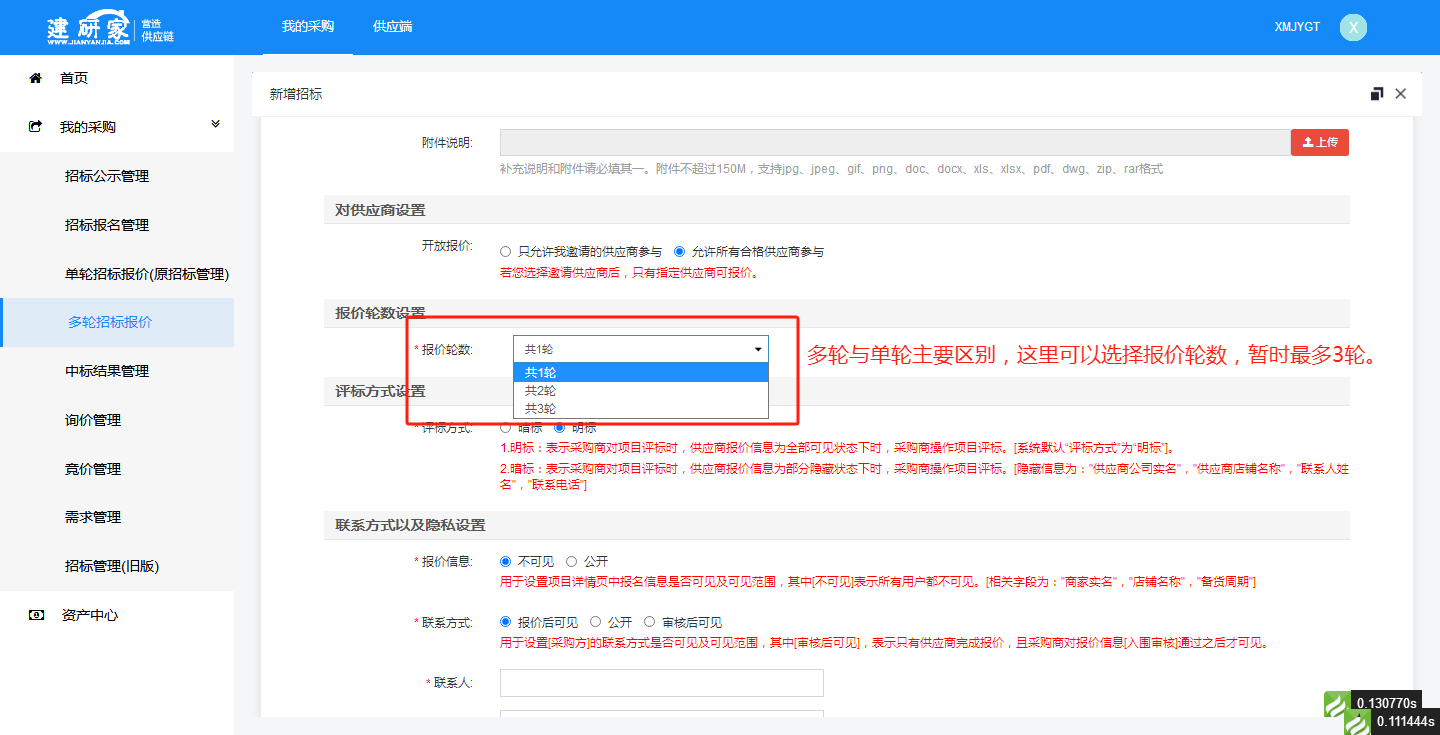 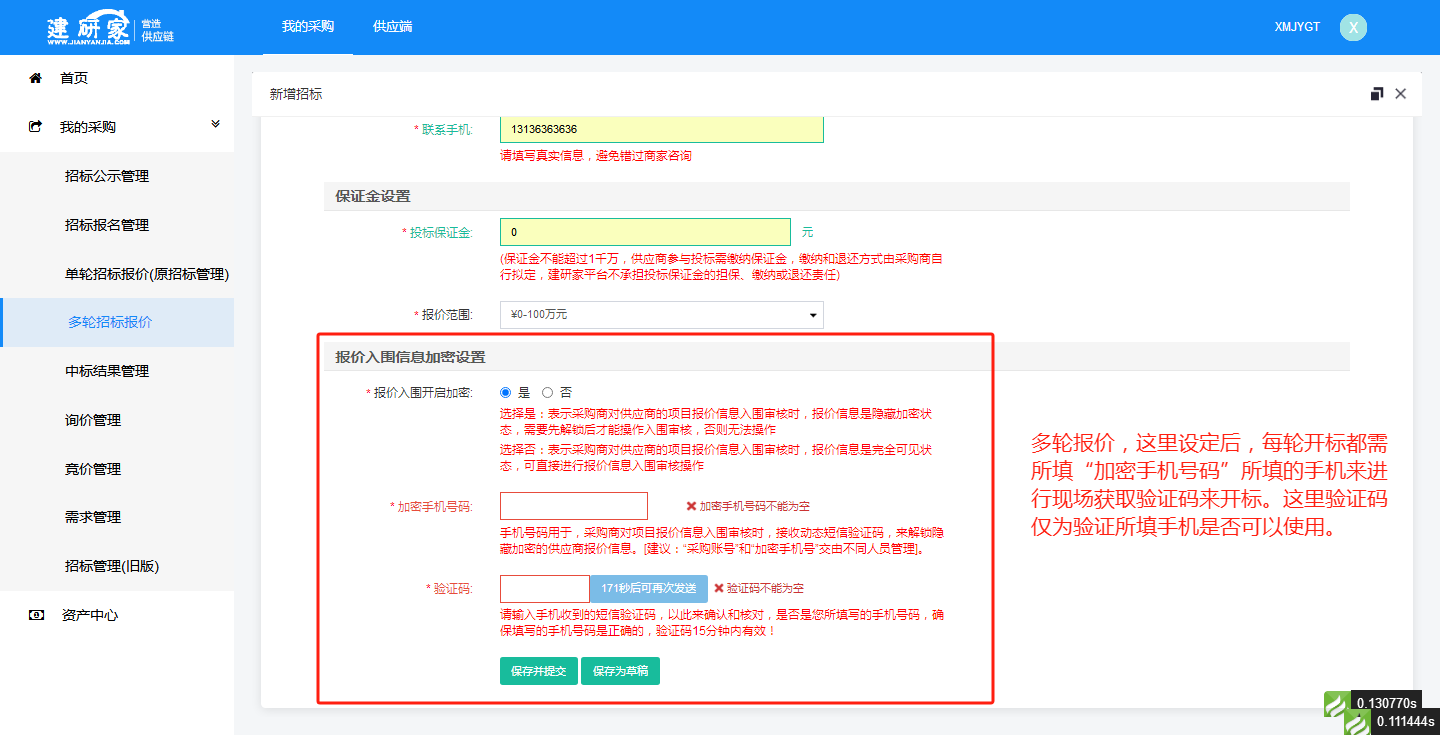 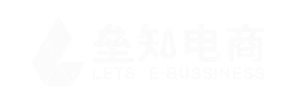 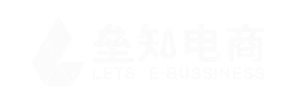 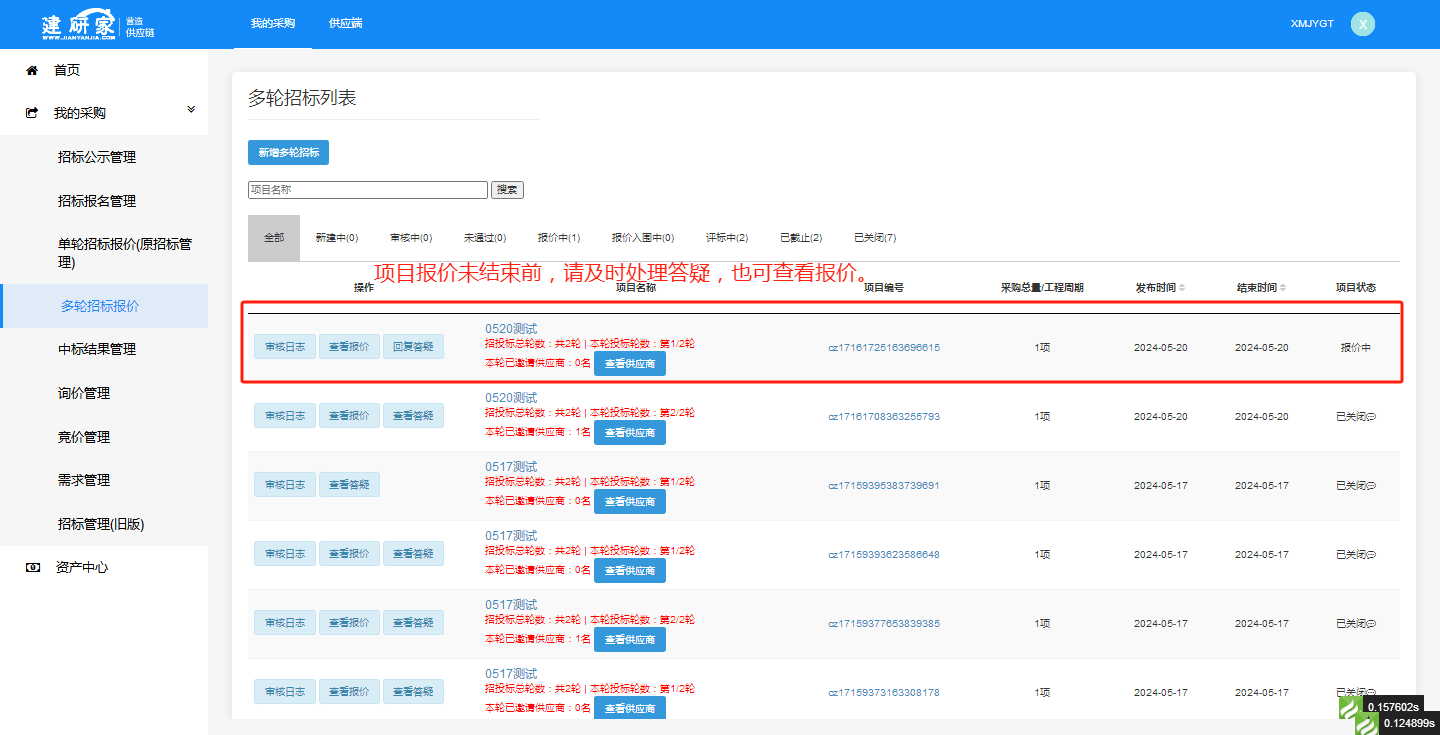 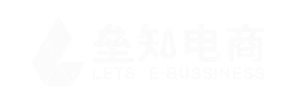 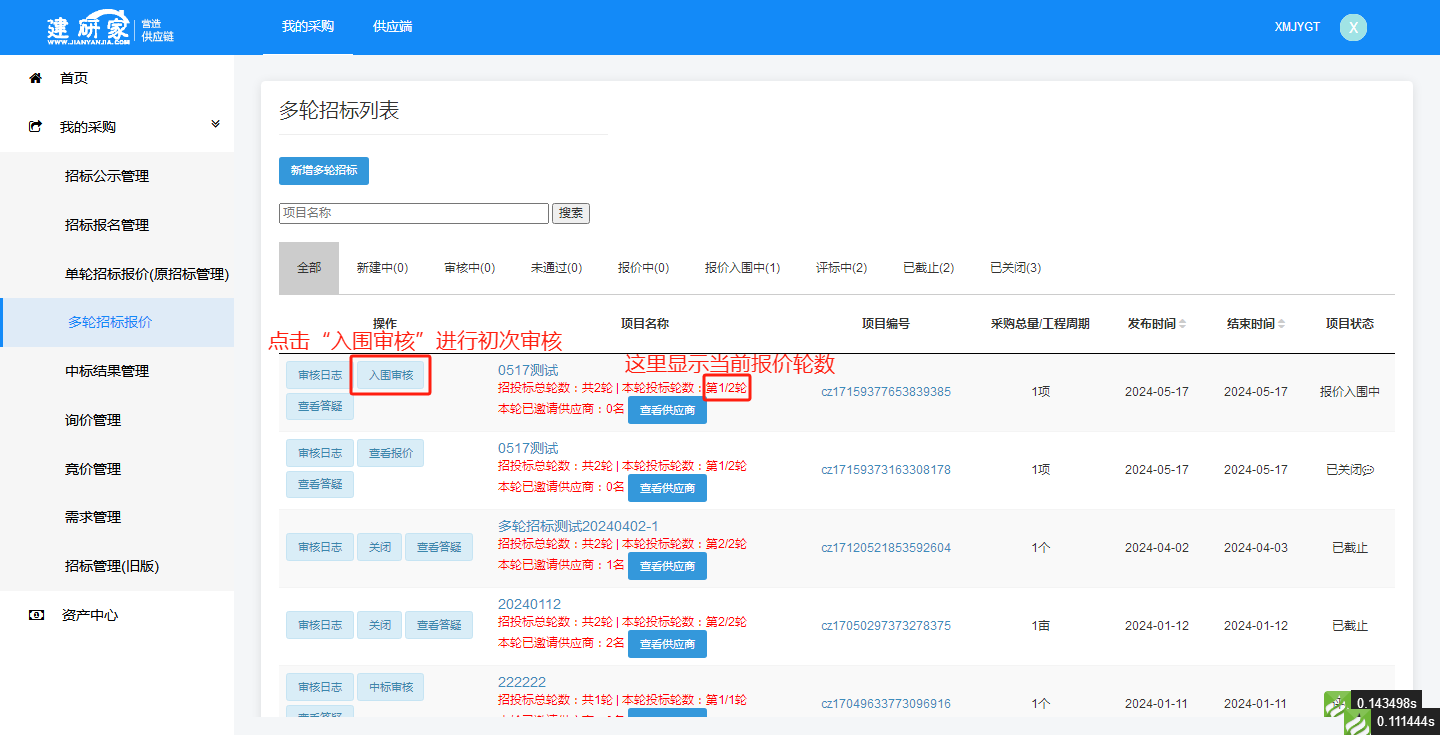 当前报价结束后
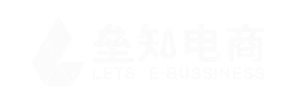 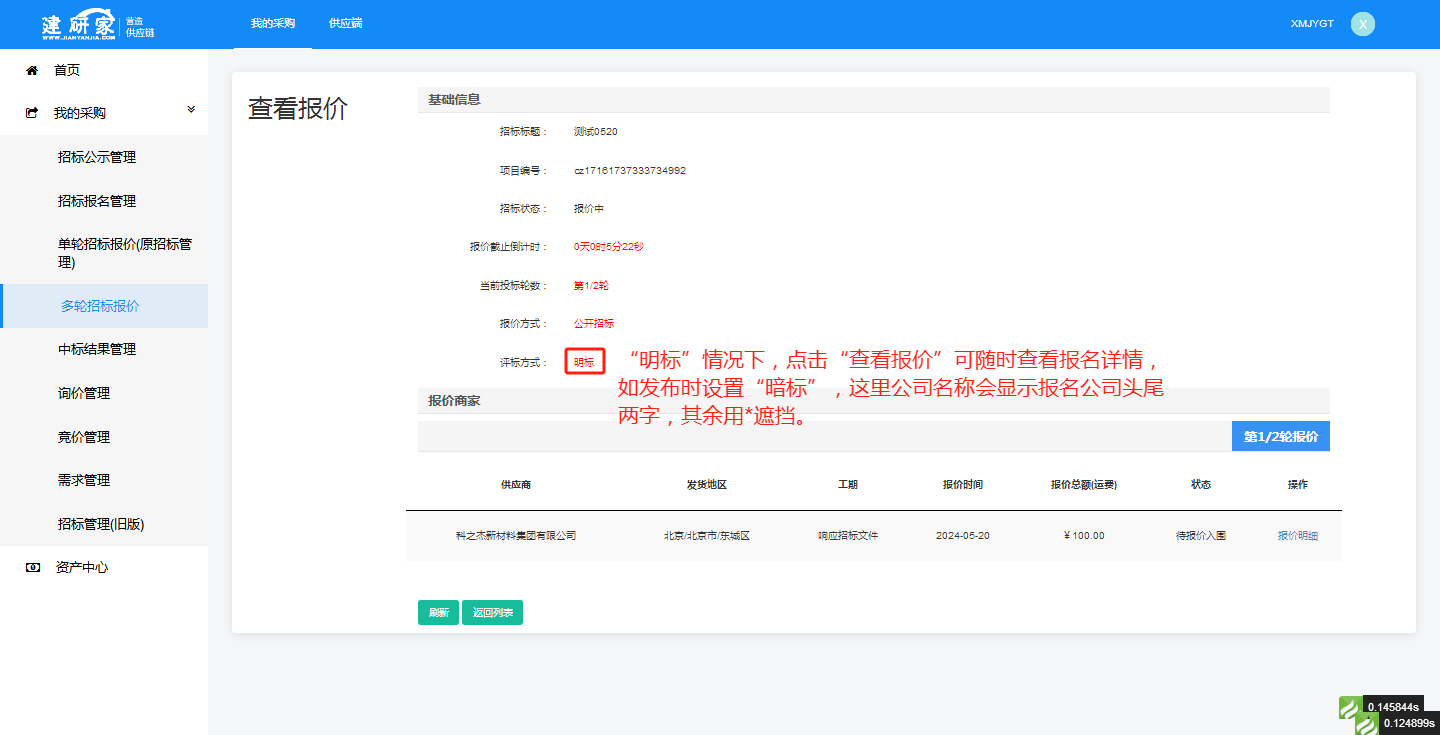 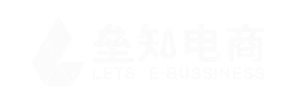 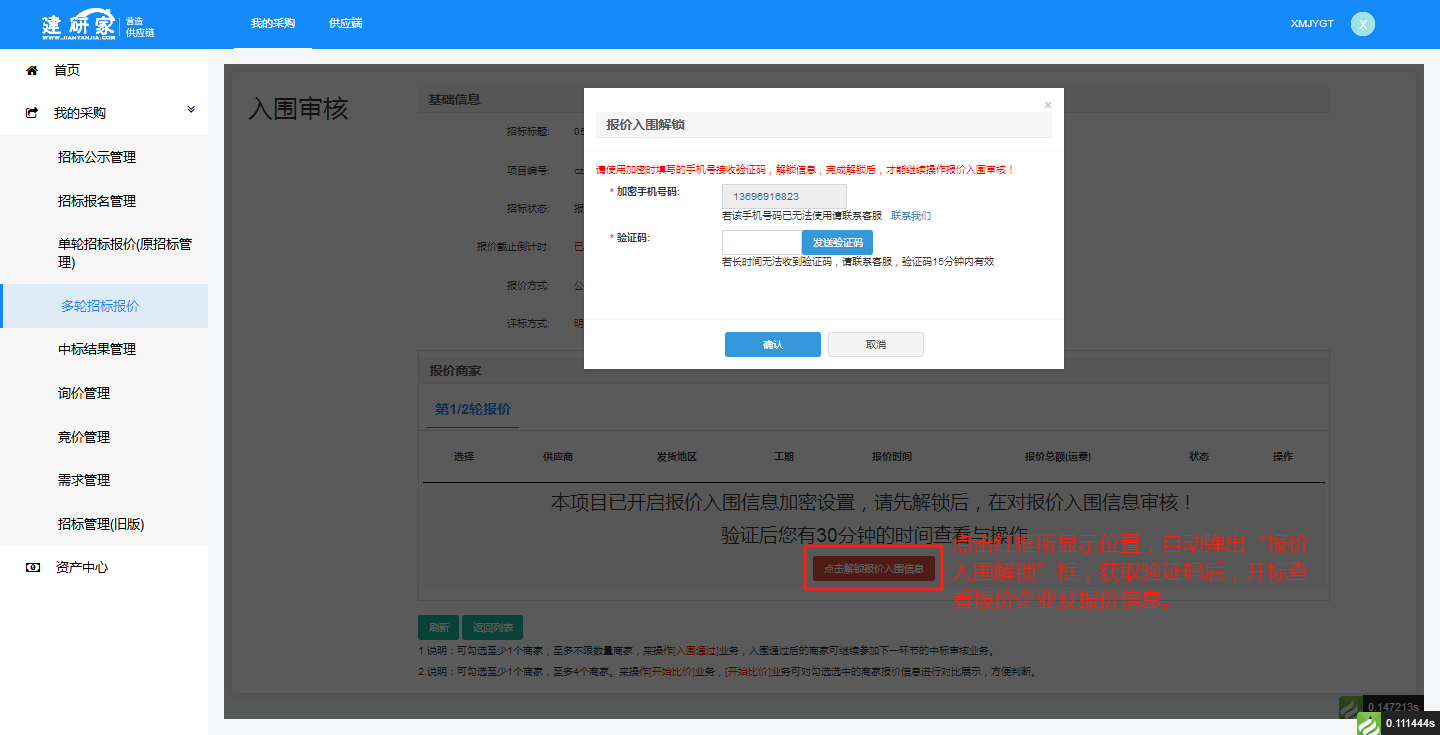 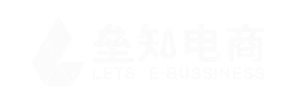 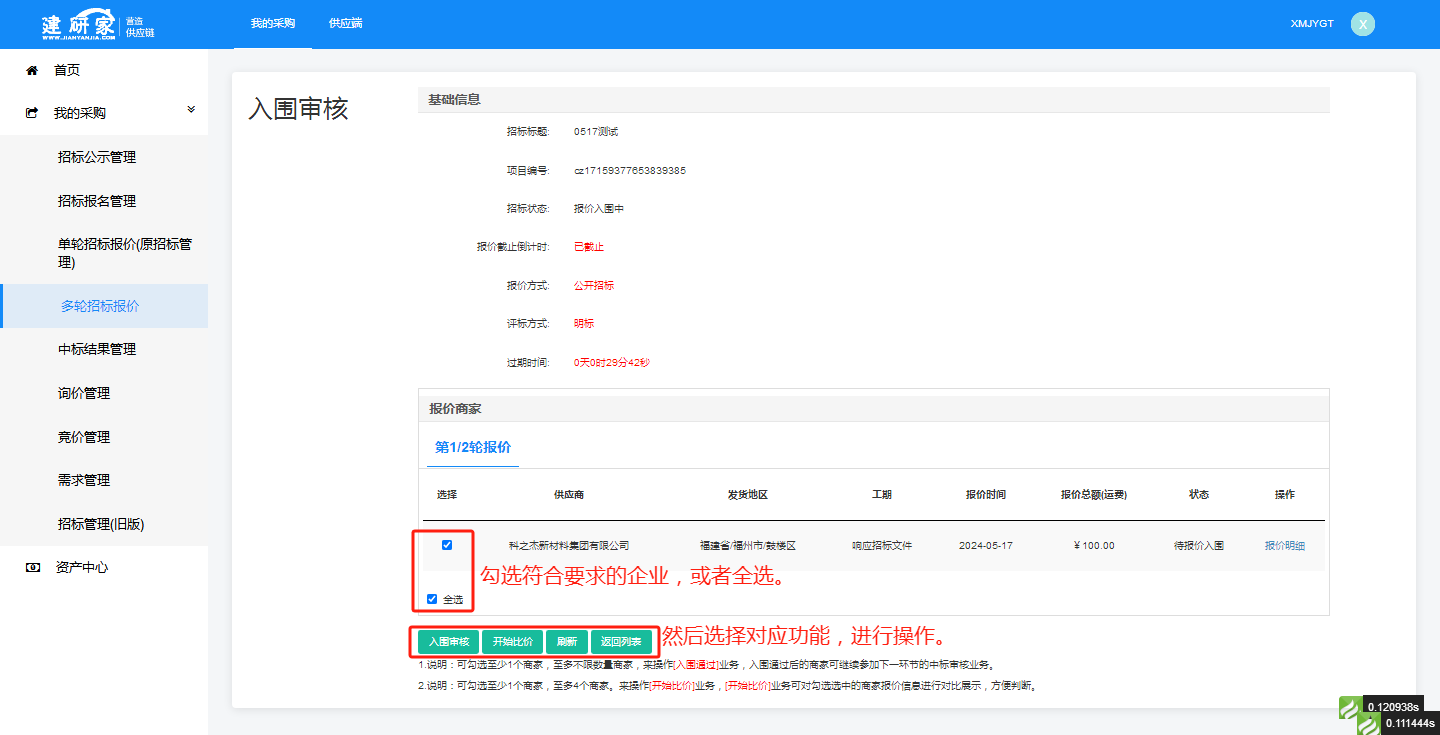 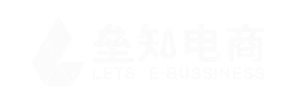 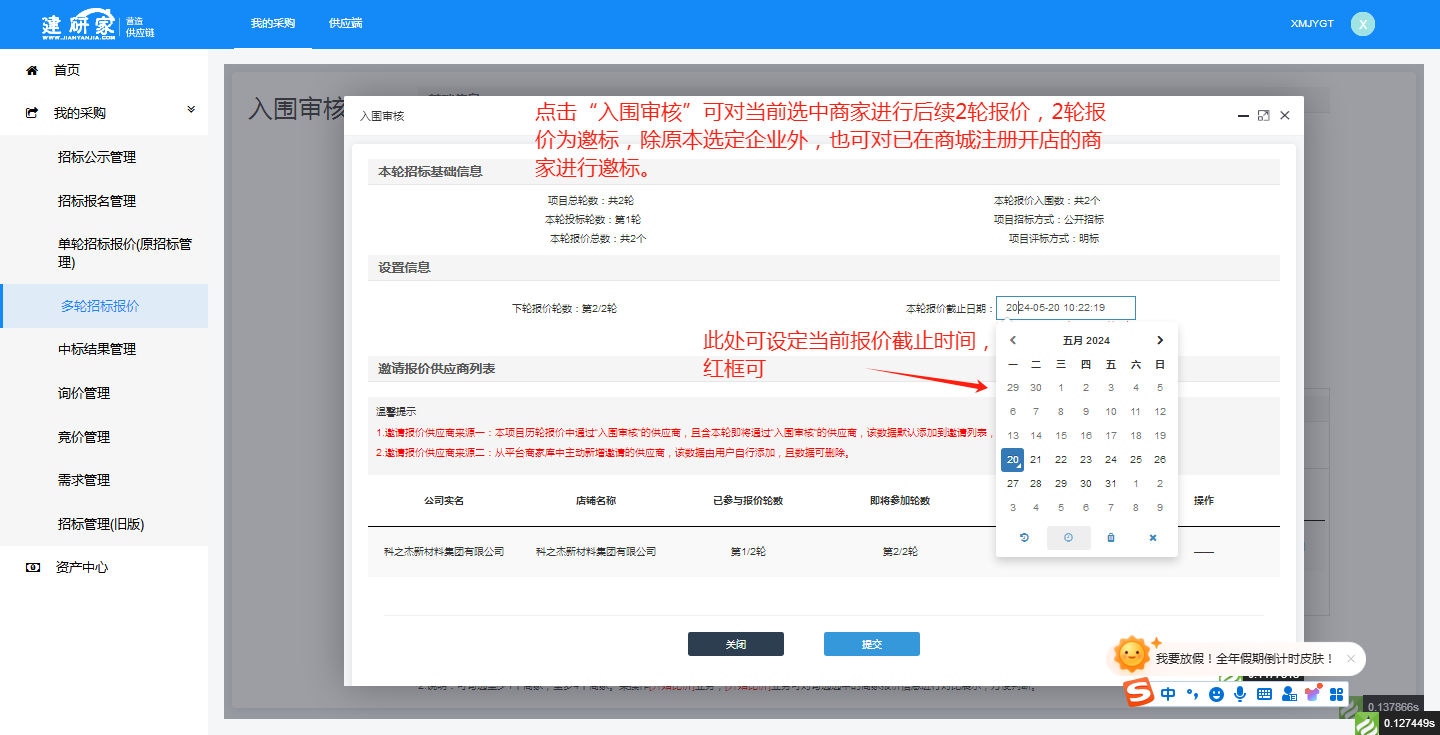 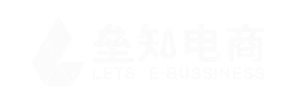 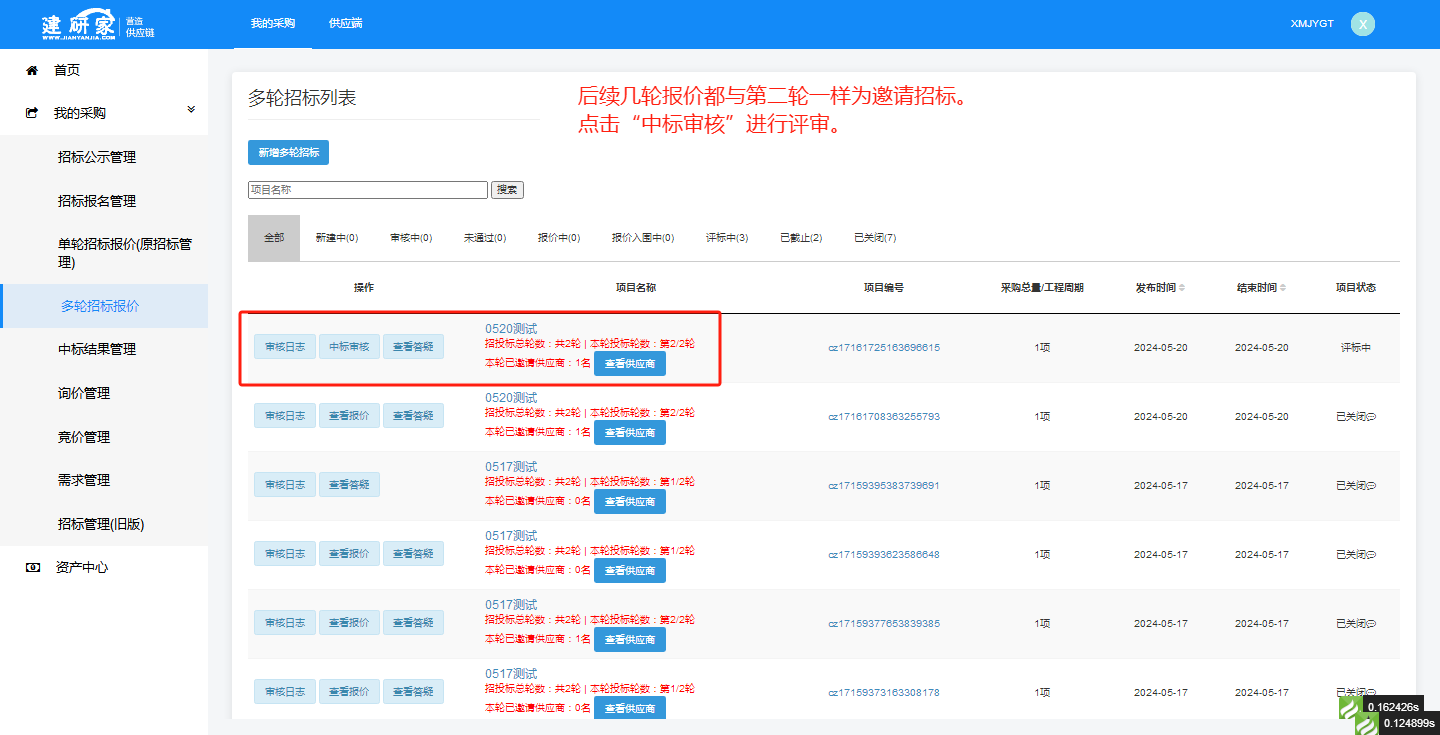 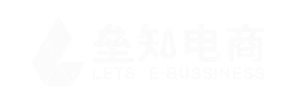 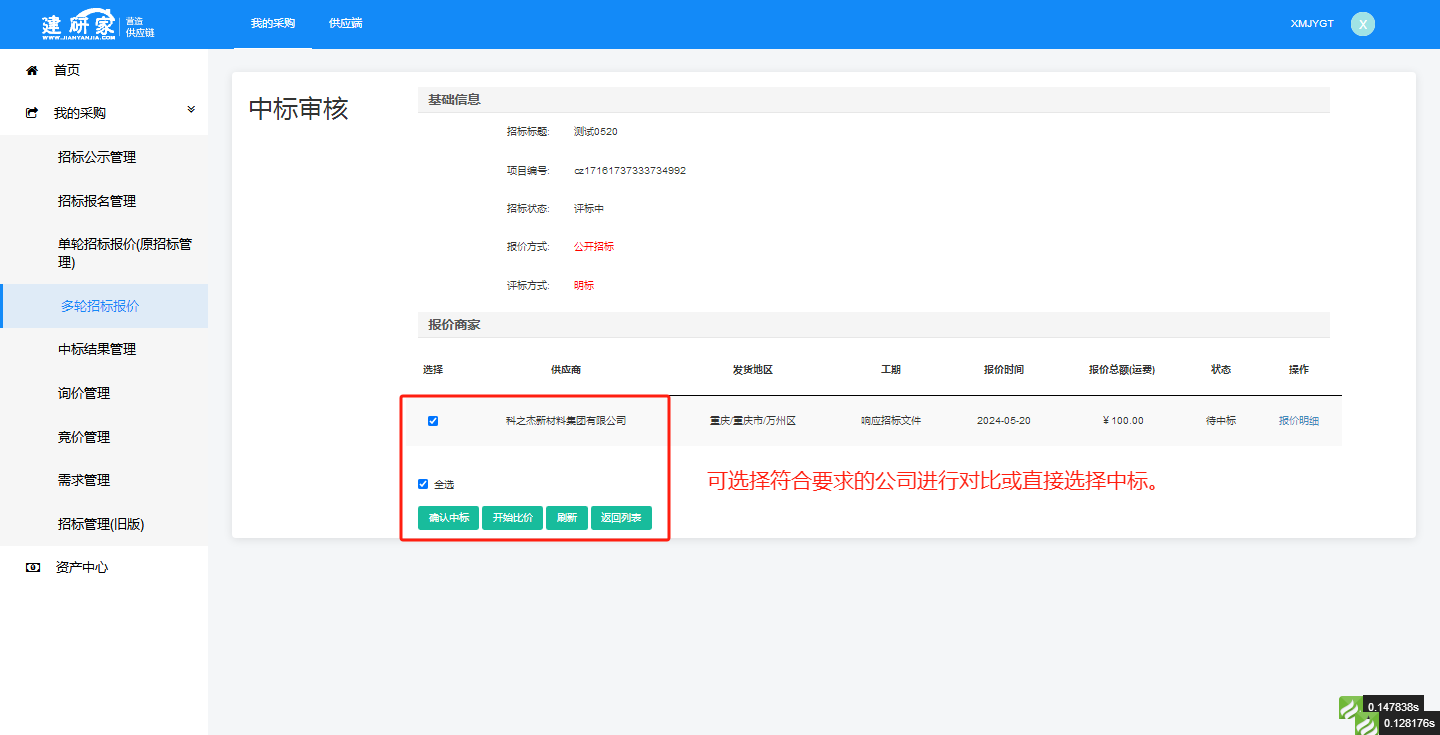 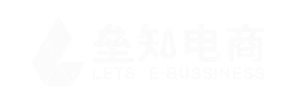 6、中标结果管理介绍
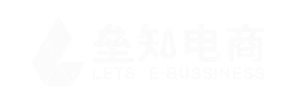 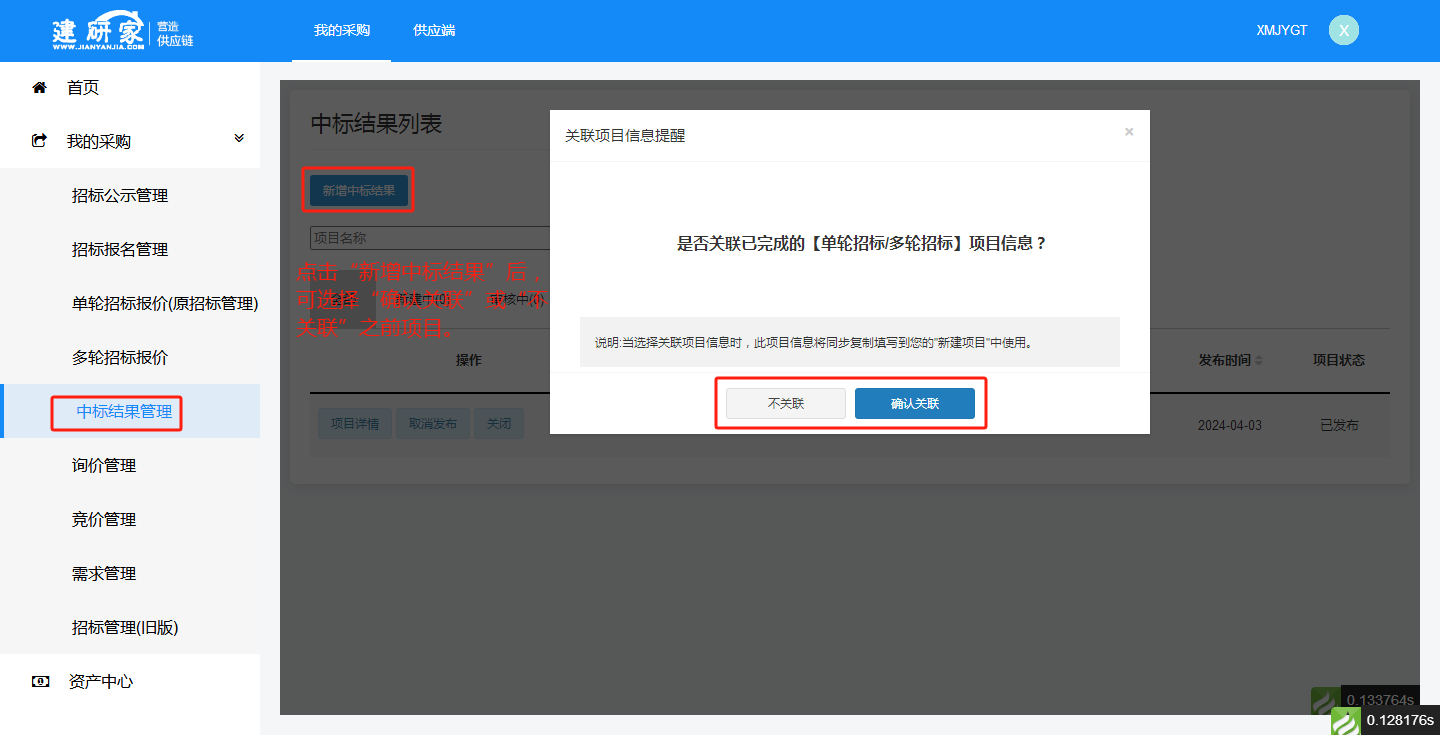 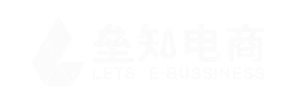 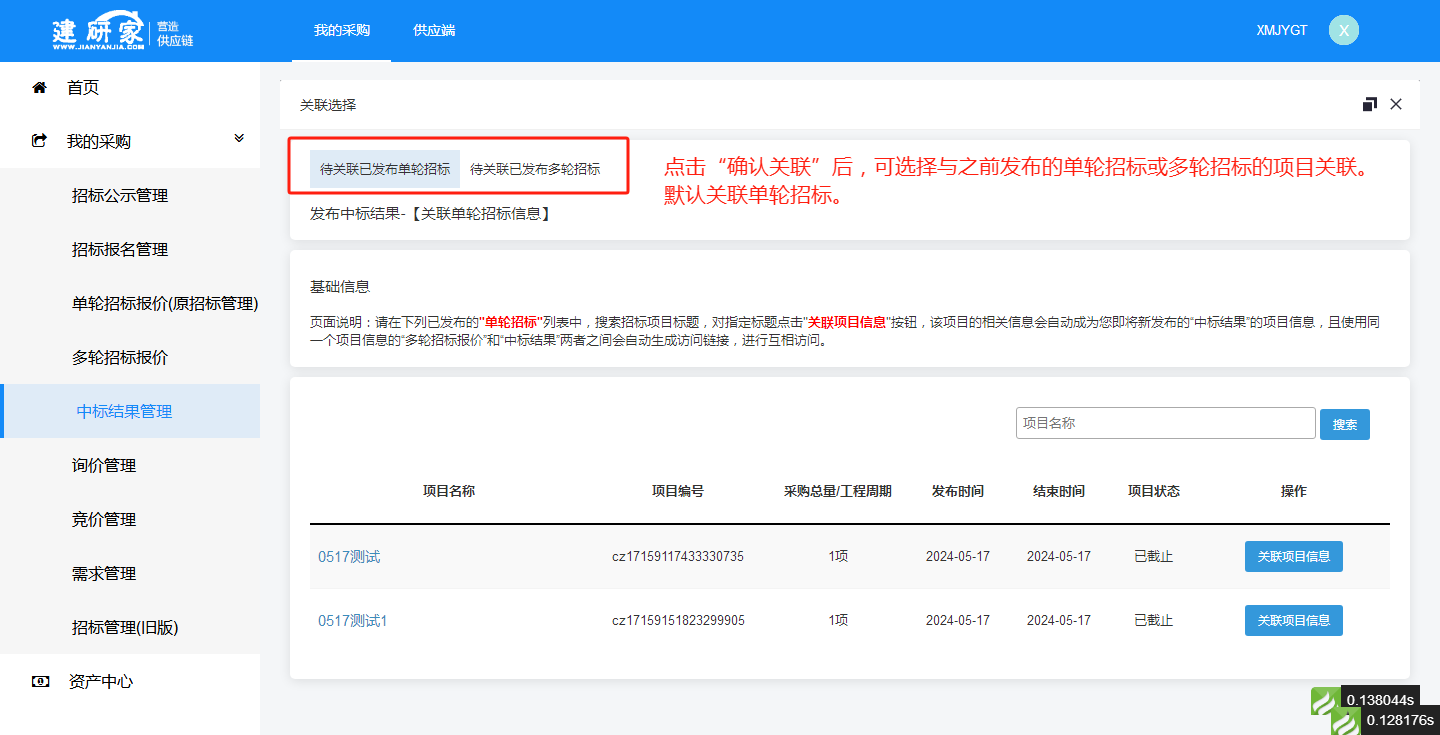 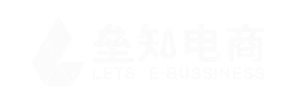 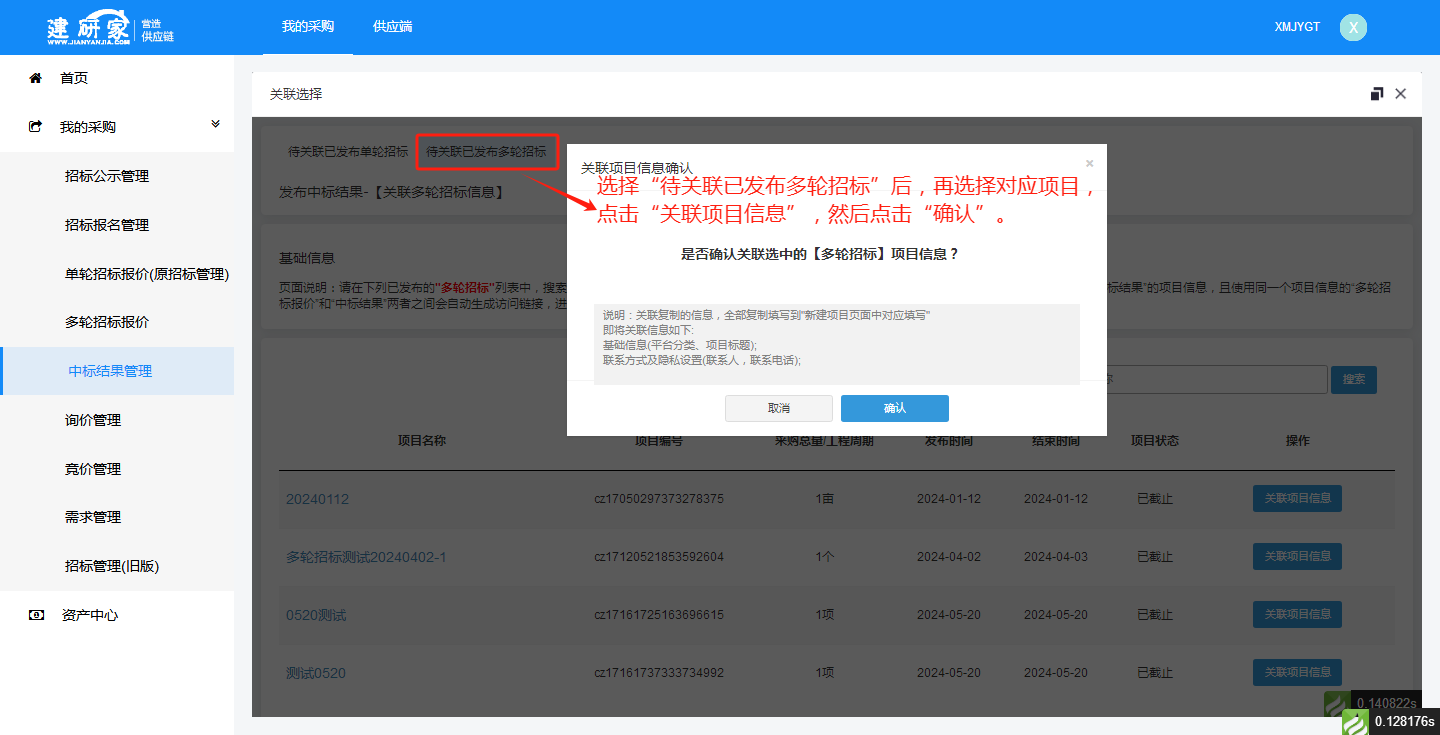 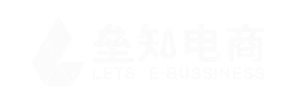 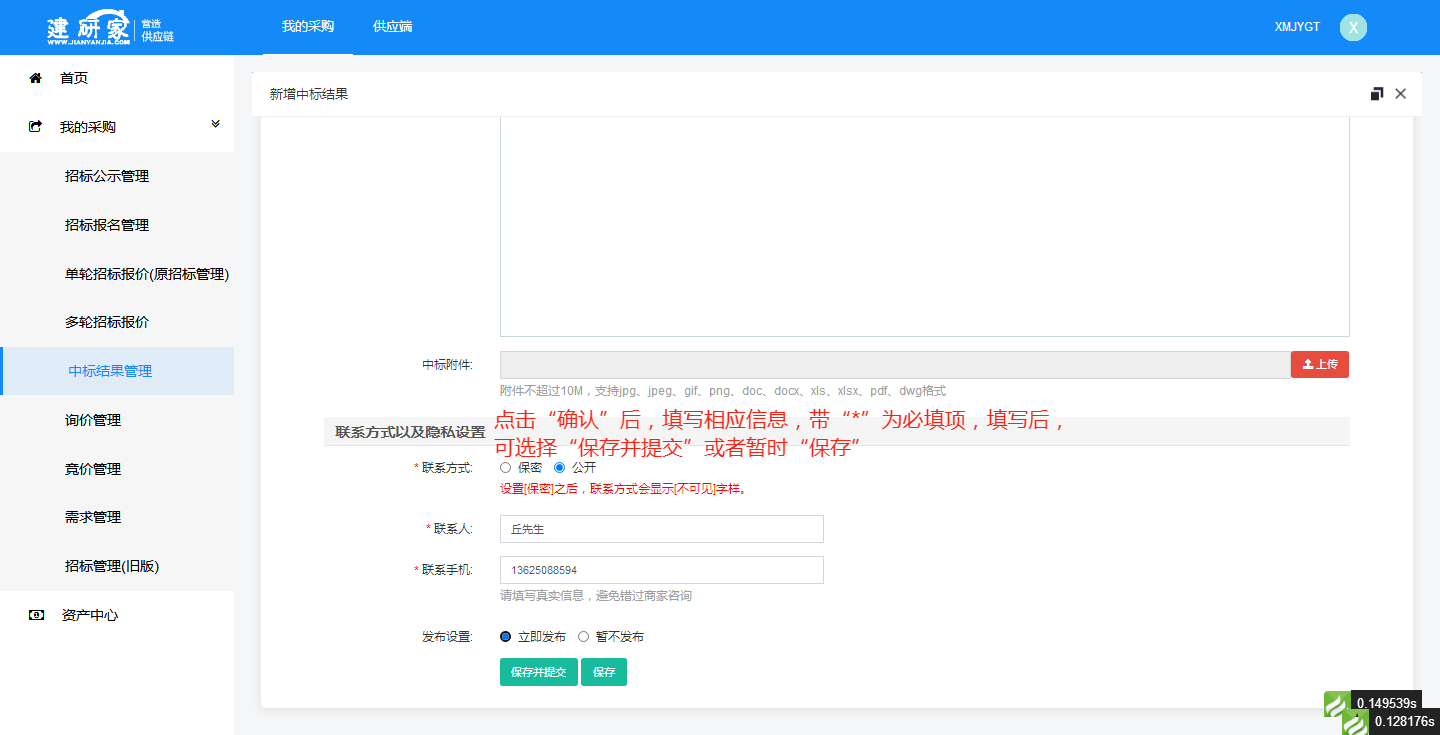 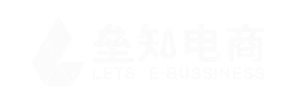 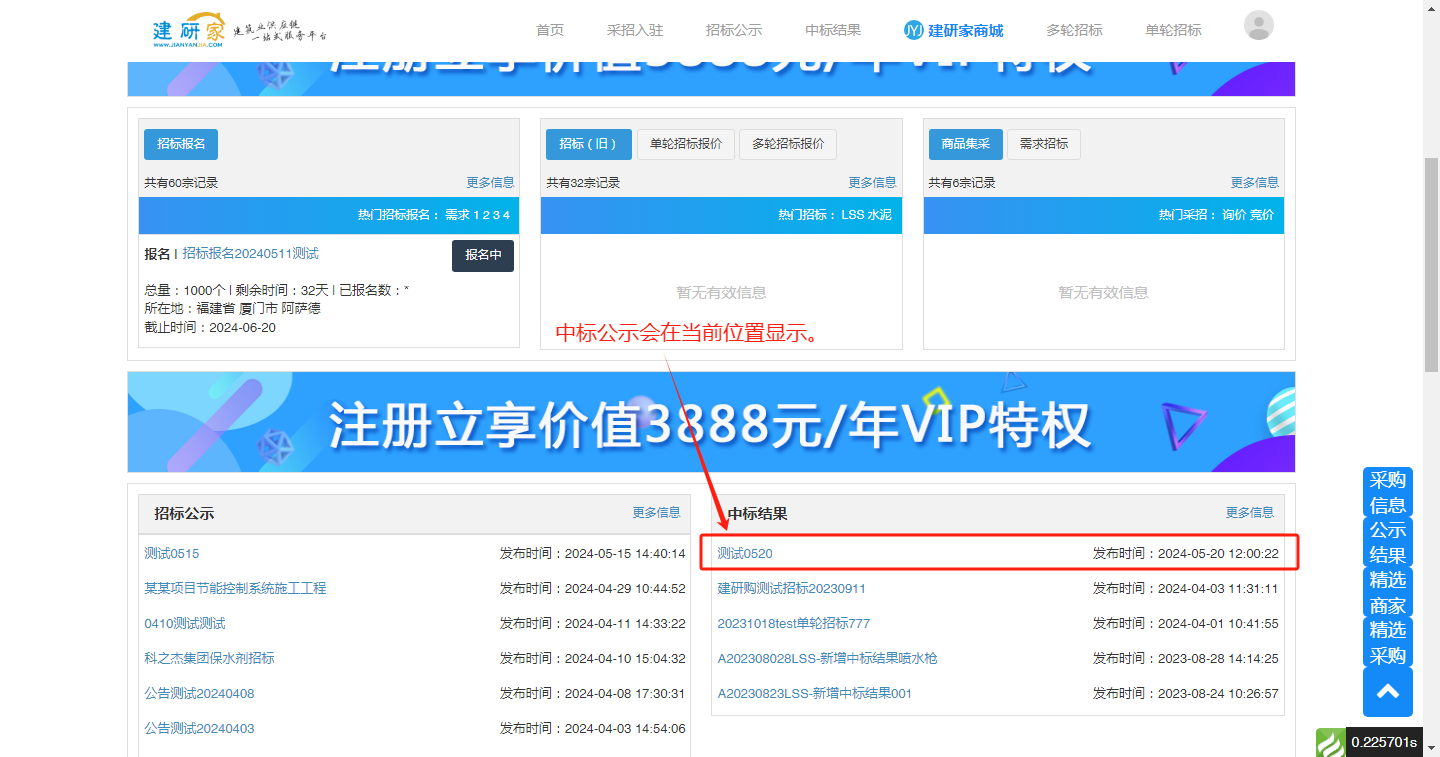 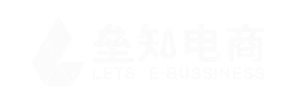 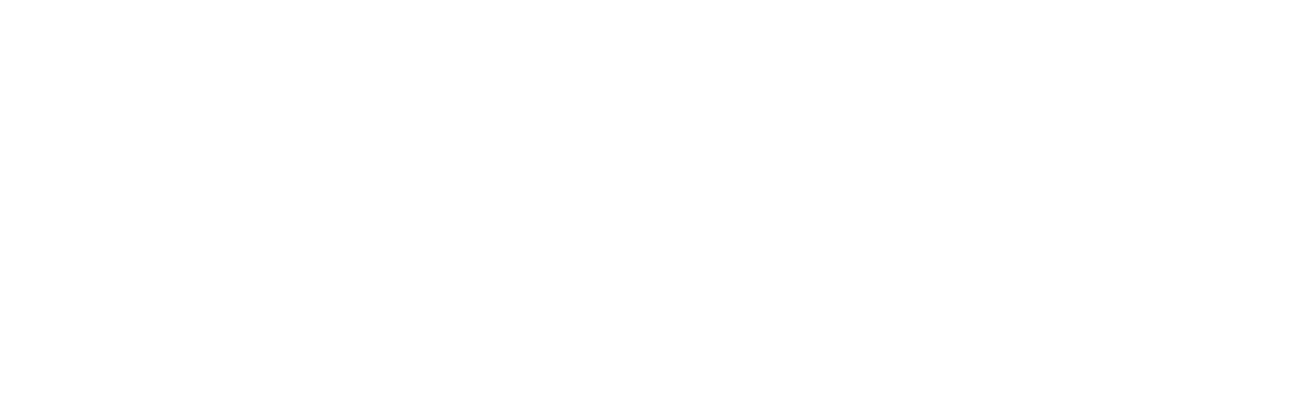 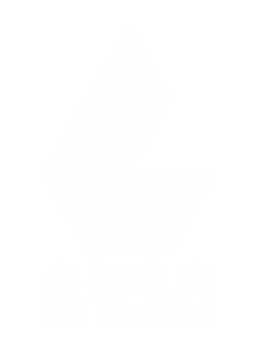 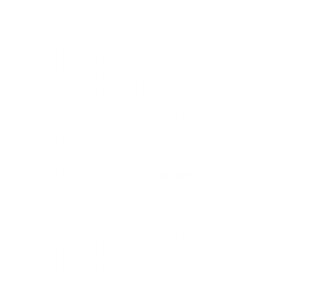 地址：福建省厦门市思明区湖滨南路62号     电话：0592-2206789     股票代码：002398